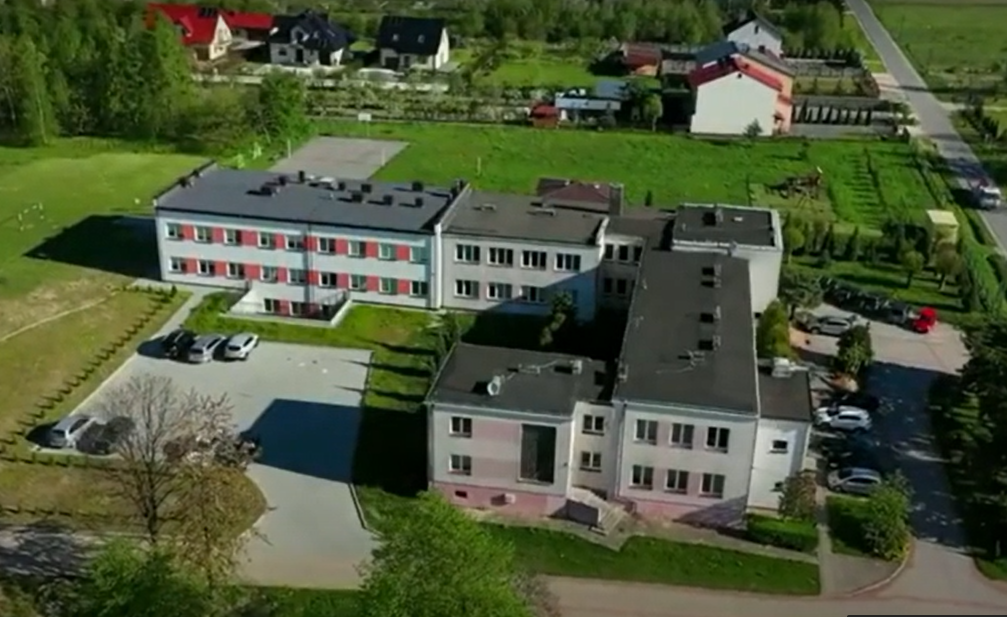 Ośrodek 
Szkolno - Wychowawczy 
w Broninie
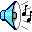 W skład                                                Ośrodka Szkolno – Wychowawczego wchodzą:
Szkoła Podstawowa 
 Branżowa Szkoła I Stopnia 
 Szkoła Przysposabiająca do Pracy
 Grupy wychowawcze (internat) 
 Ośrodek  prowadzi zajęcia 
     rewalidacyjno-wychowawcze
SZKOŁA PODSTAWOWA
Umożliwia kształcenie dzieci posiadających orzeczenie o potrzebie kształcenia specjalnego.
Nasza szkoła zapewnia:
pozytywny kontakt dziecka ze szkołą,
wszechstronny rozwój,
pracę metodami dostosowanymi do indywidualnych możliwości psychofizycznych dziecka,
uczestnictwo w różnego typu zajęciach terapeutycznych, m.in.      w hipoterapii, dogoterapii,
przygotowanie do samodzielności w życiu społecznym.
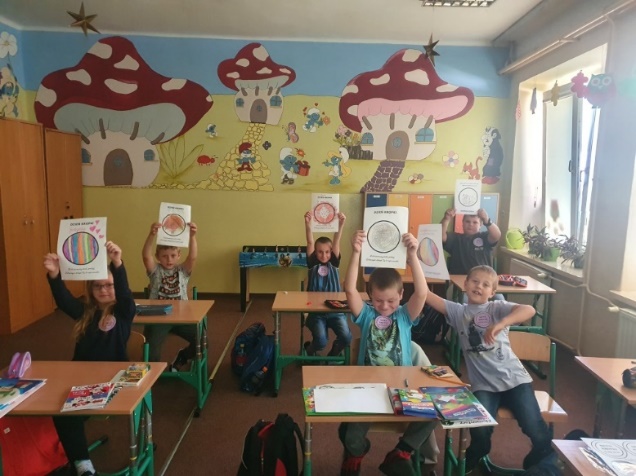 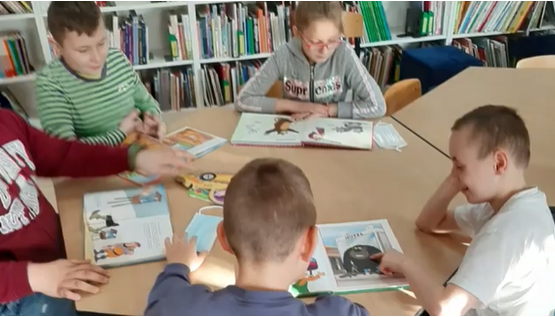 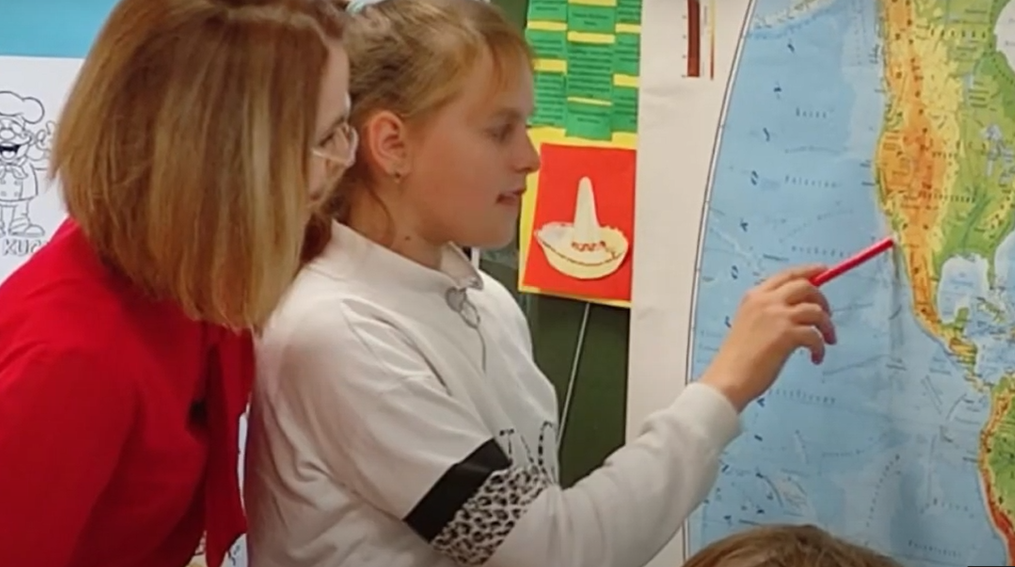 BRANŻOWA SZKOŁA I STOPNIA
Jest szkołą dla młodzieży                                                                    posiadającej orzeczenie o potrzebie kształcenia specjalnego.
Wspomaga rozwój ucznia, przygotowuje do samodzielnego, odpowiedzialnego życia dorosłego oraz do podjęcia pracy zawodowej.
Oferuje kształcenie w kierunkach:
PIEKARZ
• CUKIERNIK
• KUCHARZ
MECHANIK POJAZDÓW SAMOCHODOWYCH
ŚLUSARZ
MURARZ -TYNKARZ
MONTER ZABUDOWY I ROBÓT WYKOŃCZENIOWYCH                                                                                       
  W BUDOWNICTWIE
MECHANIK –MONTER MASZYN I URZĄDZEŃ
PRACOWNIK POMOCNICZY OBSŁUGI HOTELOWEJ
Wiodące kierunki kształcenia 
w Branżowej Szkole I Stopnia
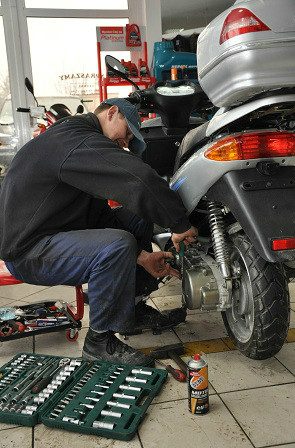 MECHANIK POJAZDÓW SAMOCHODOWYCH – praktyka odbywa się w zakładach mechaniki pojazdowej na terenie miasta
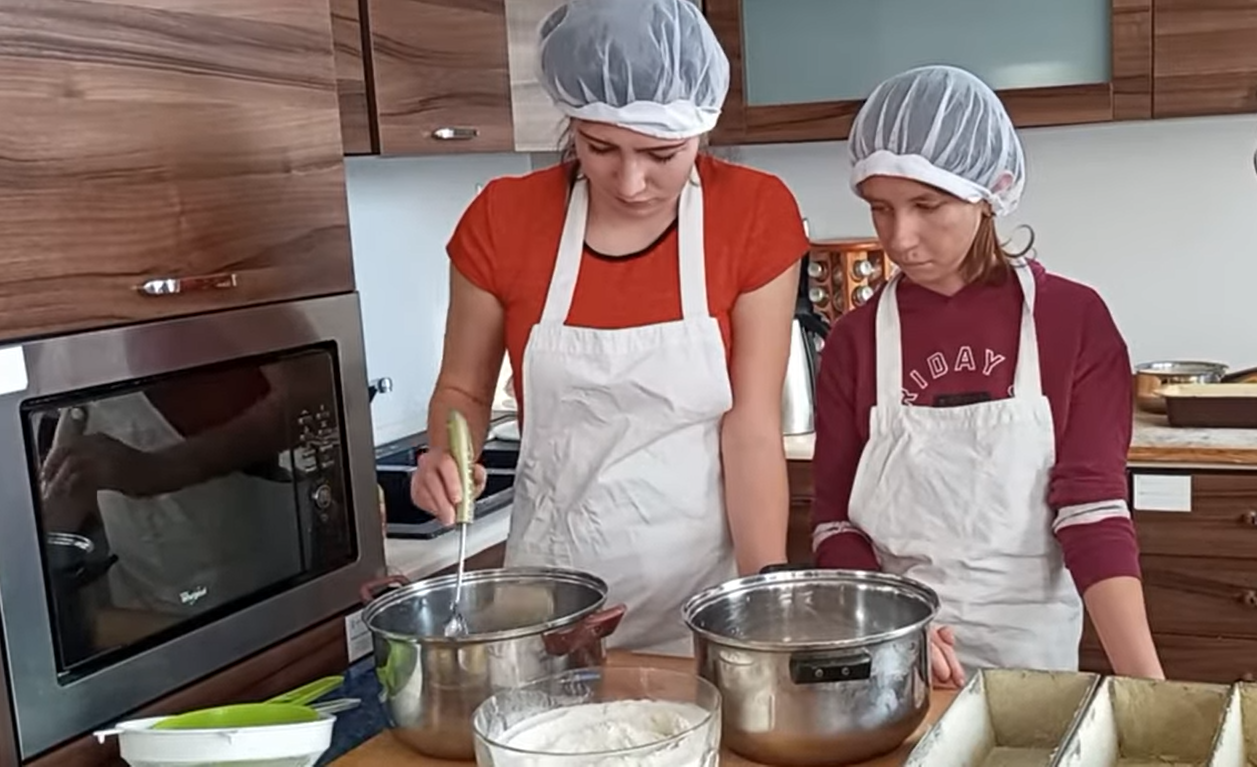 PIEKARZ  praktyka odbywa się w piekarniach na terenie miasta i okolicy
CUKIERNIK  
praktyka odbywa się w piekarniach –
 cukierniach  na terenie miasta i okolicy
Szkoła umożliwia znalezienie miejsc odbywania praktycznej nauki zawodu
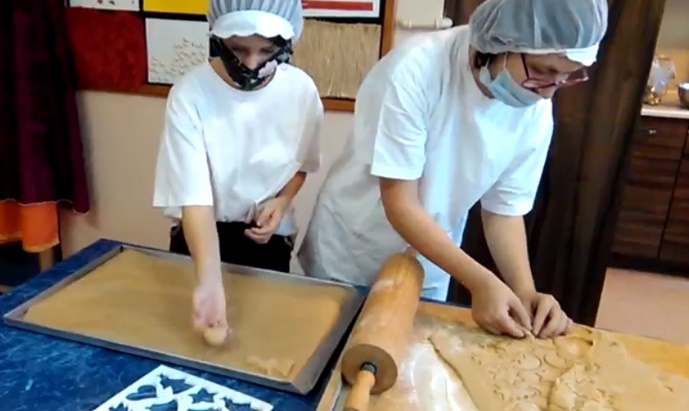 Szkoła zapewnia bezpłatny dowóz                    młodzieży na zajęcia praktyczne
Absolwenci mogą uzyskać świadectwo czeladnicze lub dyplom potwierdzający kwalifikacje zawodowe
SZKOŁA PRZYSPOSABIAJĄCA          DO PRACY
Jest szkołą ponadpodstawową kształcącą młodzież (do 24 roku życia) posiadającą orzeczenie o potrzebie kształcenia specjalnego.
Uczniowie zdobywają wiedzę i praktyczne umiejętności oraz podnoszą kompetencje społeczne.
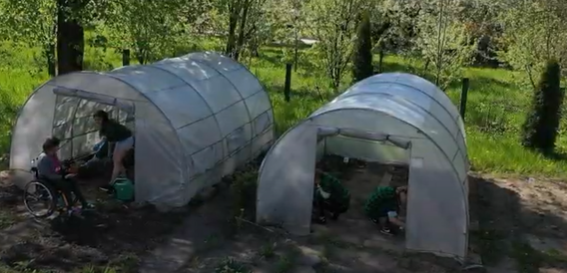 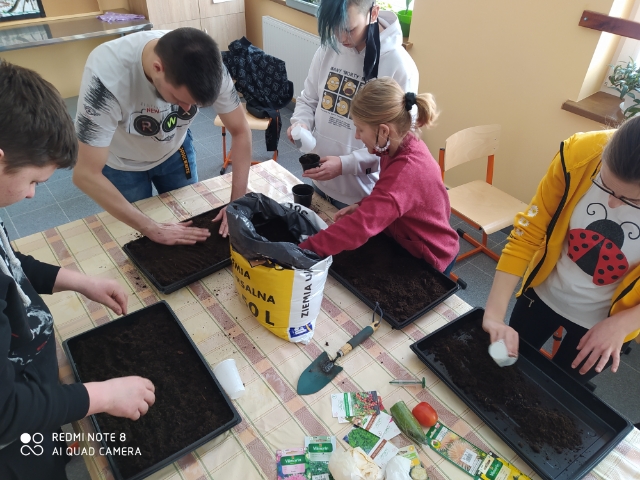 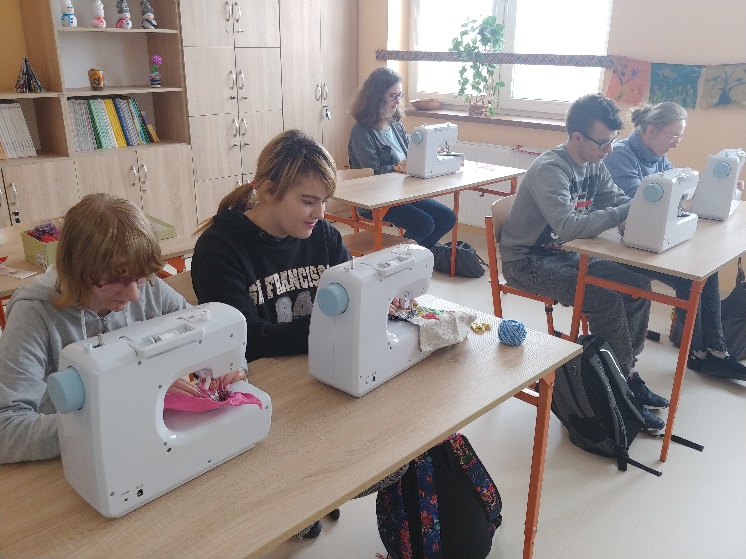 Prowadzone zajęcia pozwalają młodym ludziom zdobyć wiedzę i umiejętności, poznawać swoją wartość, poczuć się potrzebnym, bogatszym w nowe doświadczenia.
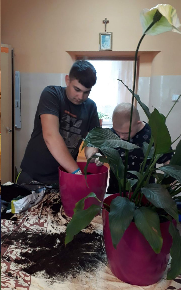 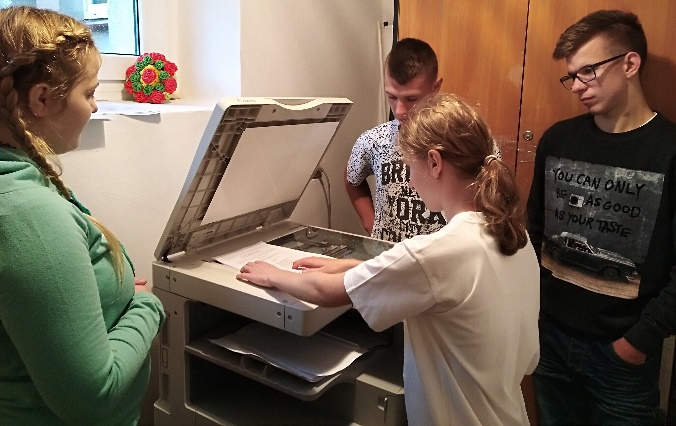 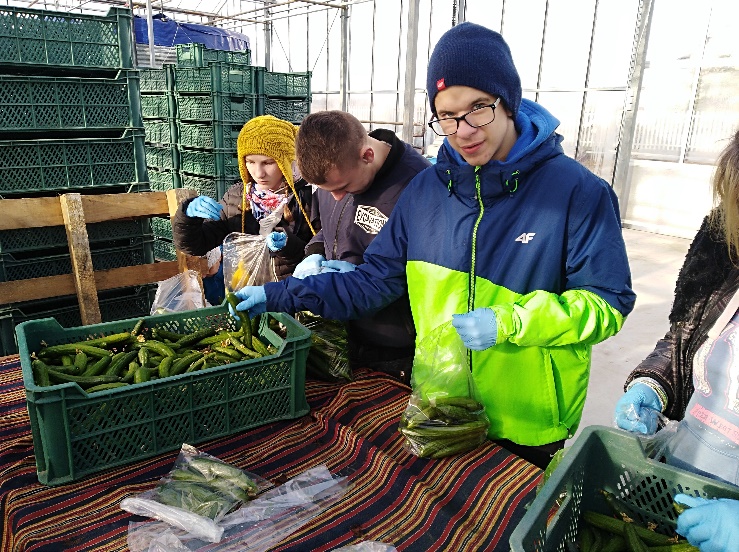 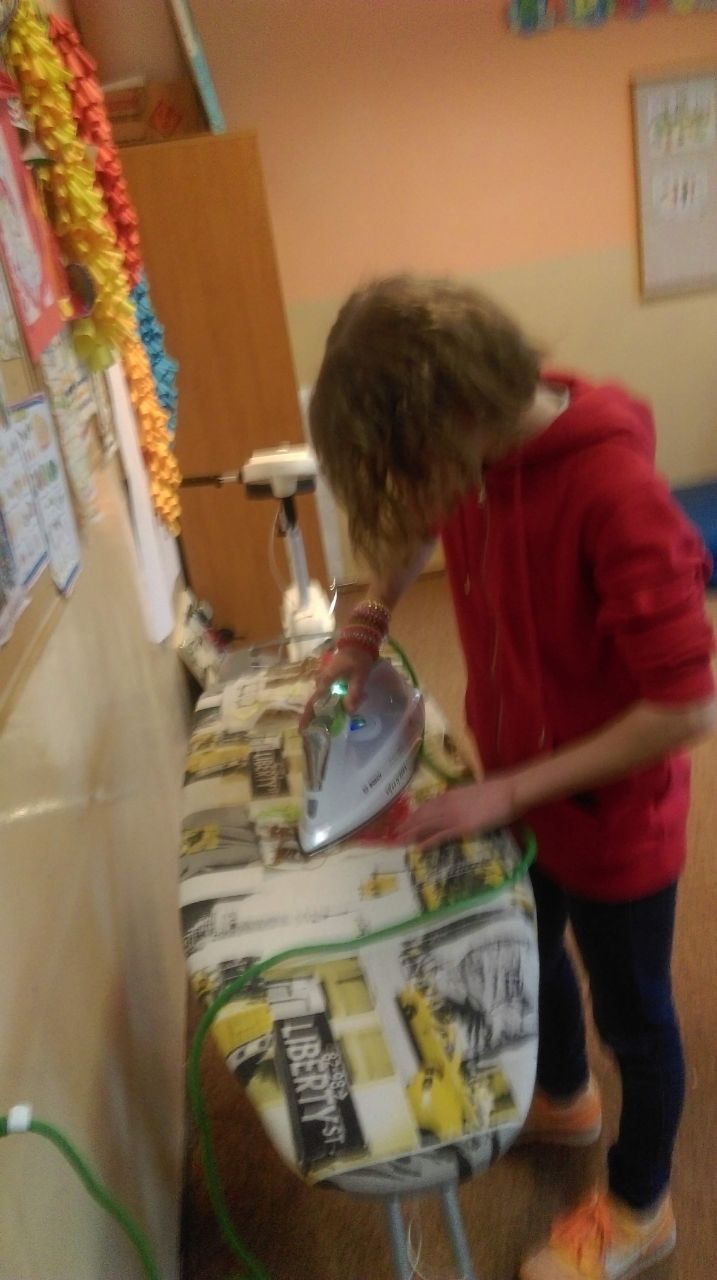 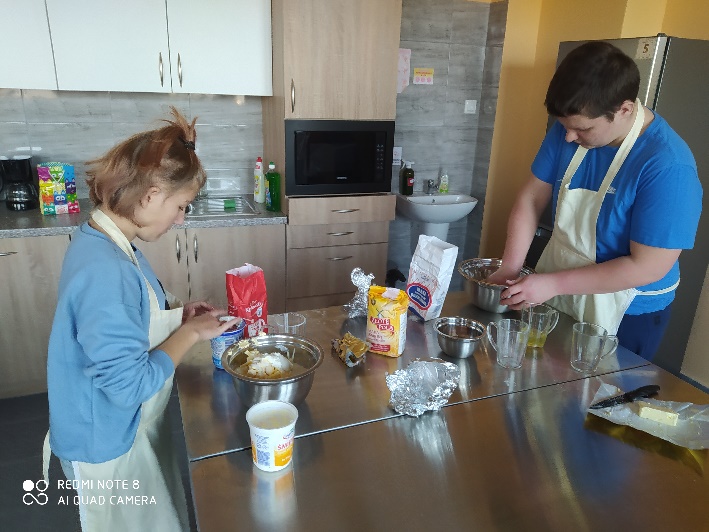 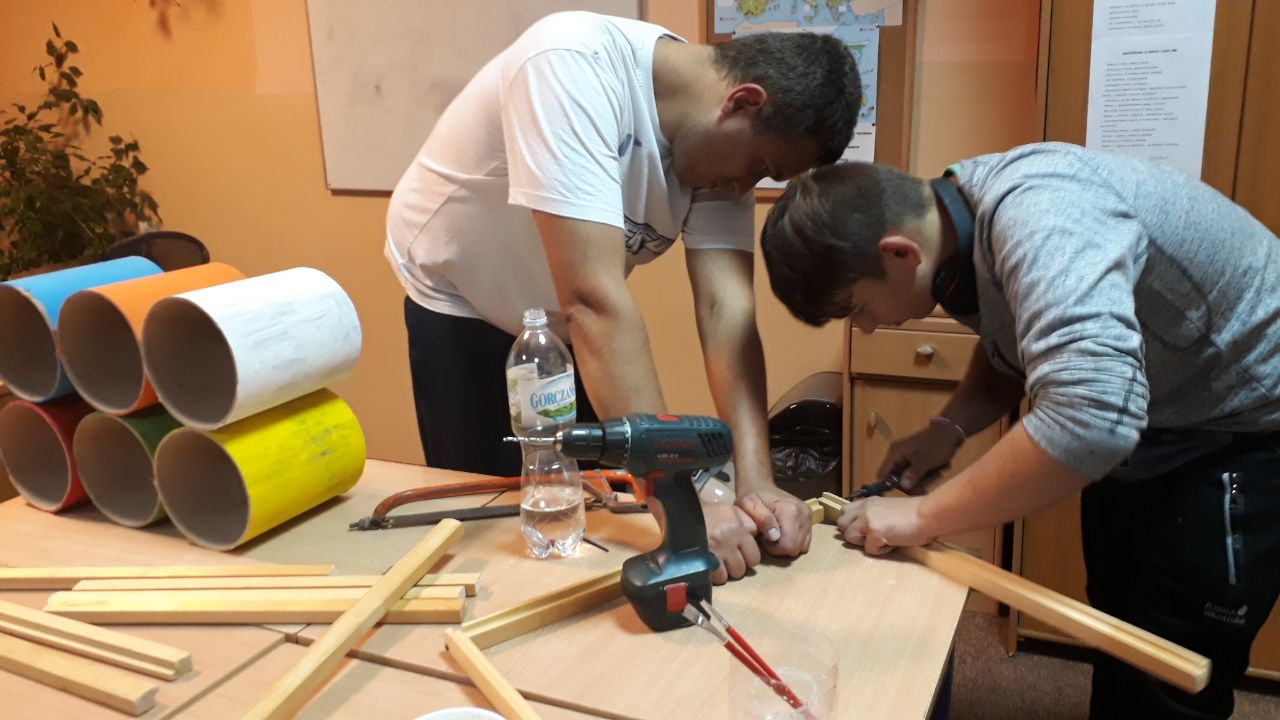 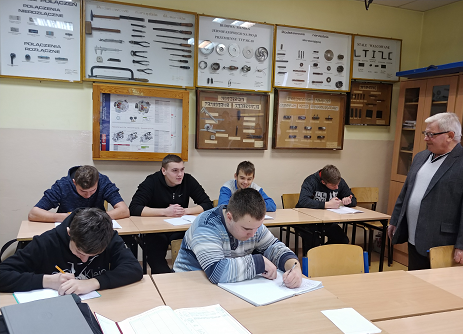 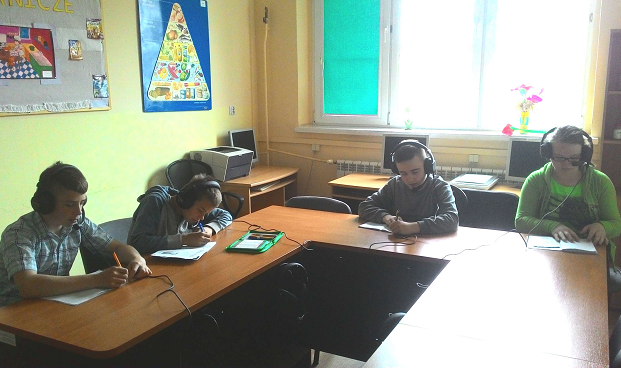 Ośrodek dysponuje odpowiednio wyposażonymi pracowniami przedmiotowymi (komputery z dostępem do Internetu, rzutniki multimedialne, skanery, drukarki,       			tablice interaktywne, sprzęt audio video), multimedialną 			pracownią językową i pracowniami informatycznymi…
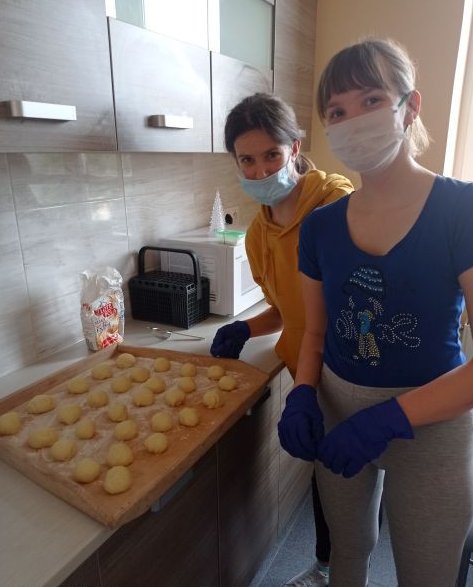 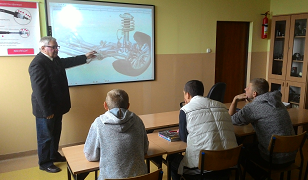 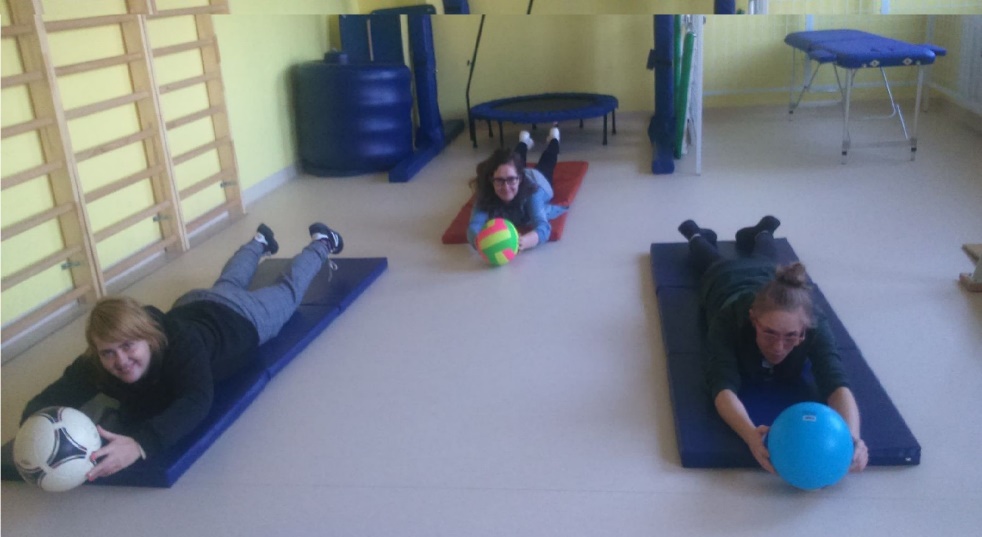 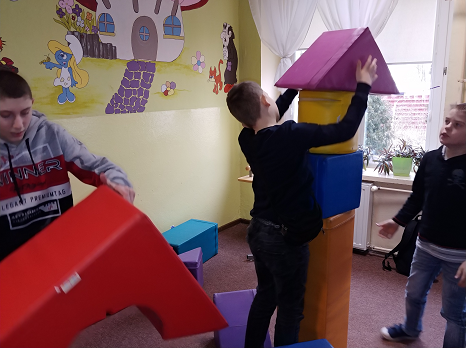 …salą rehabilitacyjną oraz salą doświadczania świata
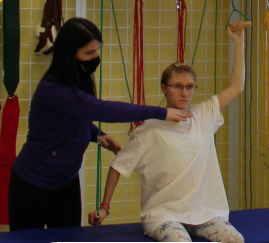 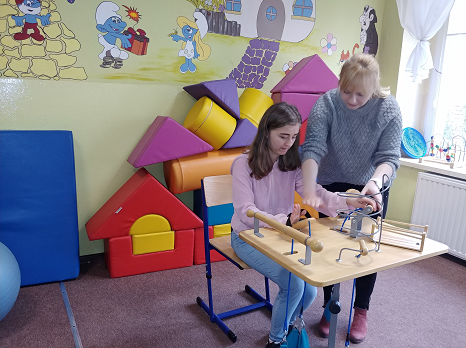 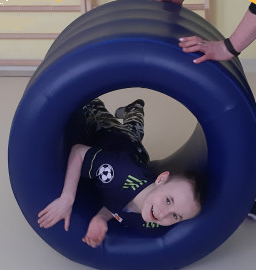 Rewalidacja i terapia
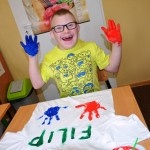 KOMUNIKACJA  ALTERNATYWNA         
    m.in.  MAKATON 

KOREKTA WAD POSTAWY

TERAPIA LOGOPEDYCZNA

INTEGRACJA SENSORYCZNA

HIPOTERAPIA

EEG  BIOFEEDBACK

ARTETERAPIA

TERAPIA RĘKI

KINEZJOLOGIA EDUKACYJNA

 METODA BEHAWIORALNA

METODA KRAKOWSKA
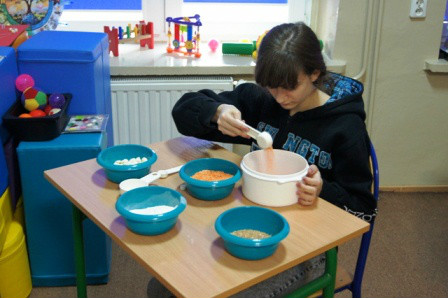 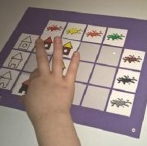 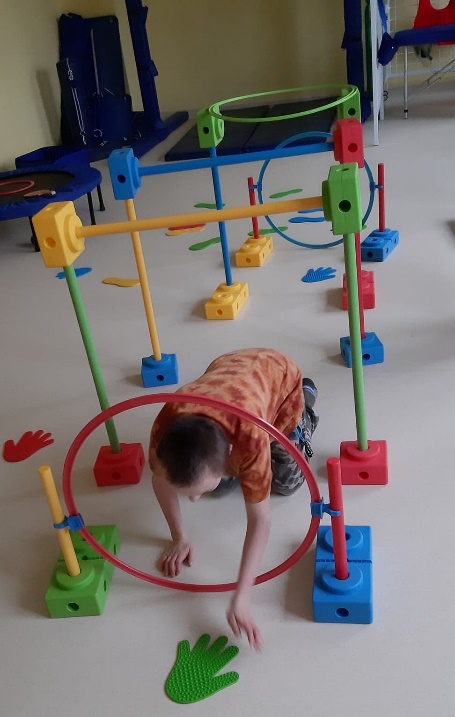 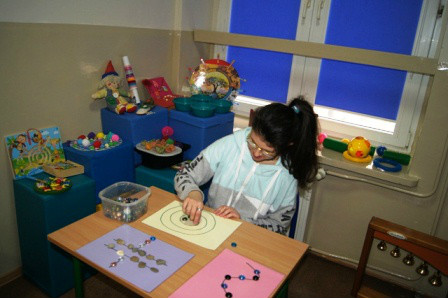 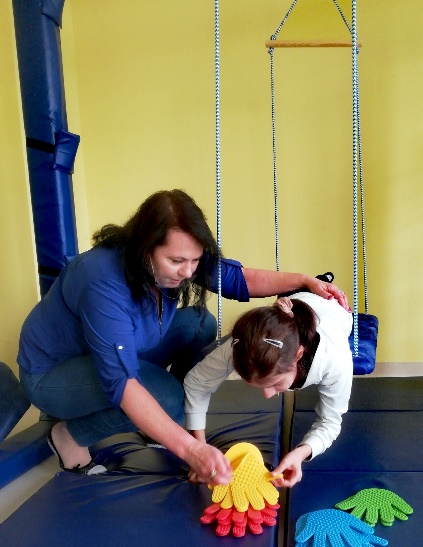 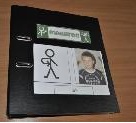 Uczniowie uczestniczą w zajęciach hipoterapii, dogoterapii, hortikuloterapii.
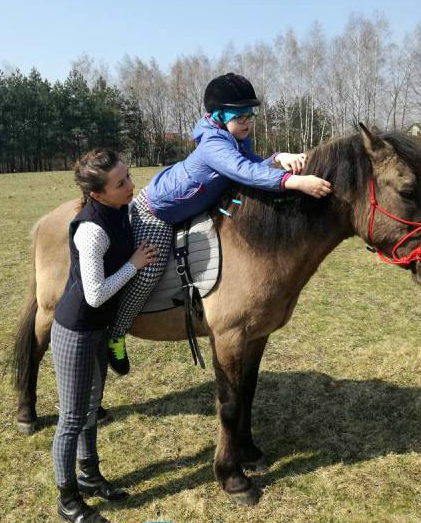 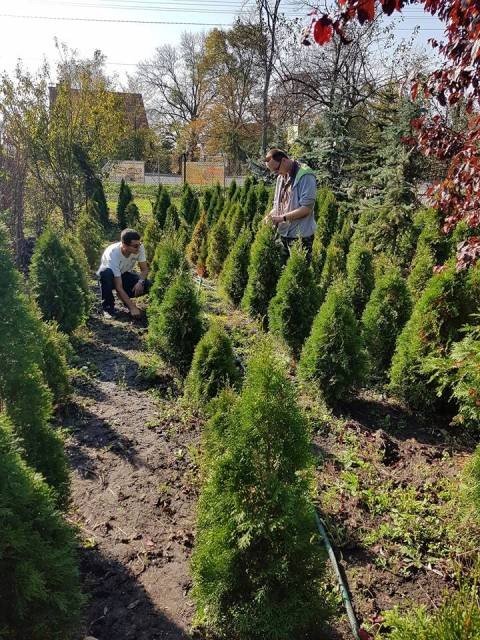 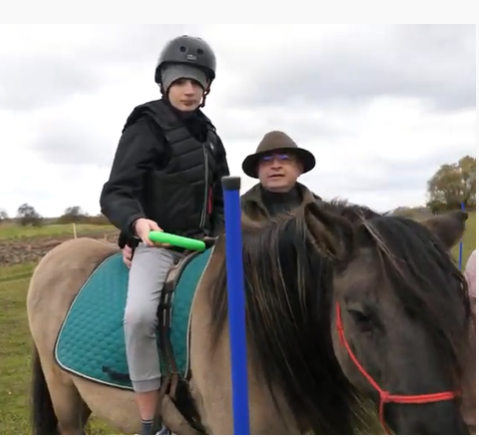 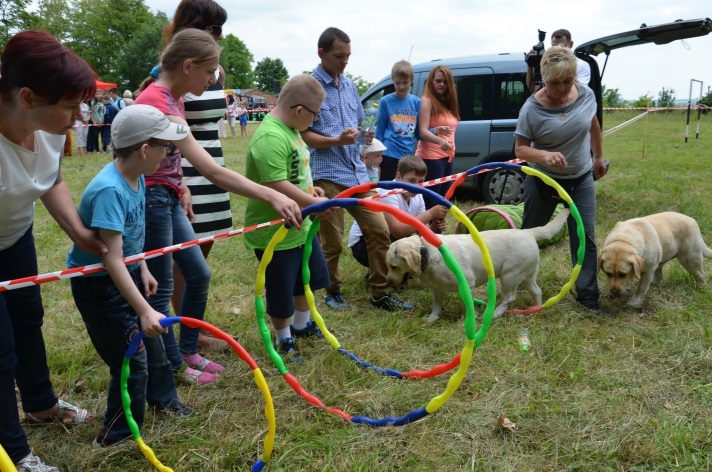 Ośrodek prowadzi terapię dzieci i młodzieży metodą                                          EEG Biofeedback                                                                         wspomagając proces uczenia się, poprawiając koncentrację uwagi, kreatywność, pamięć, ograniczając nadpobudliwość psychoruchową.                      Dysponujemy nowoczesną aparaturą oraz wykwalifikowaną kadrą.
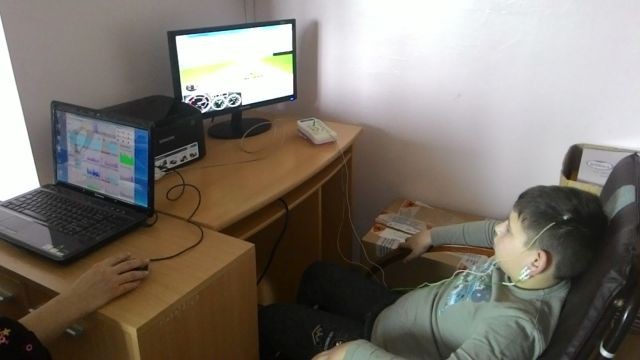 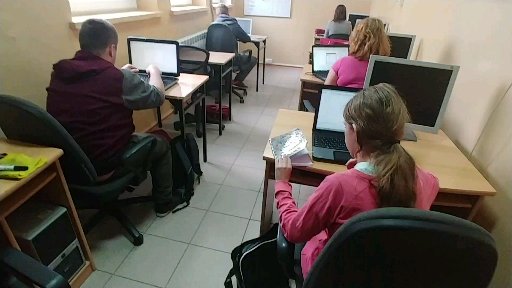 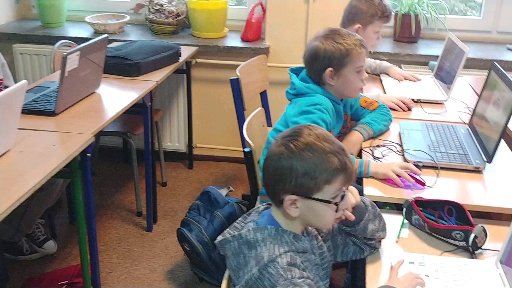 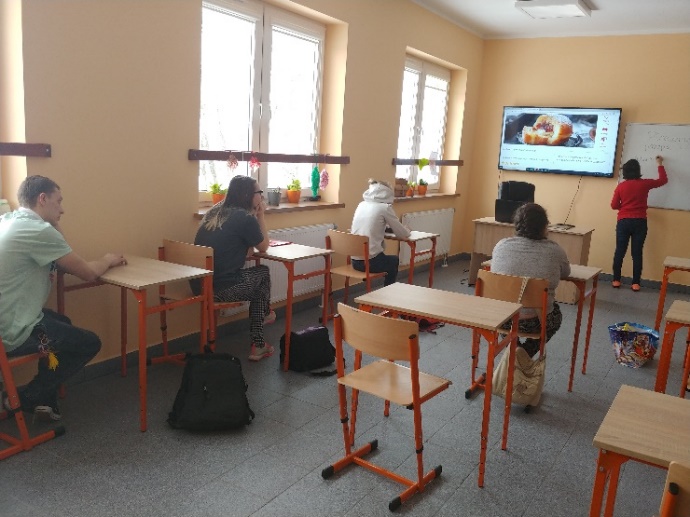 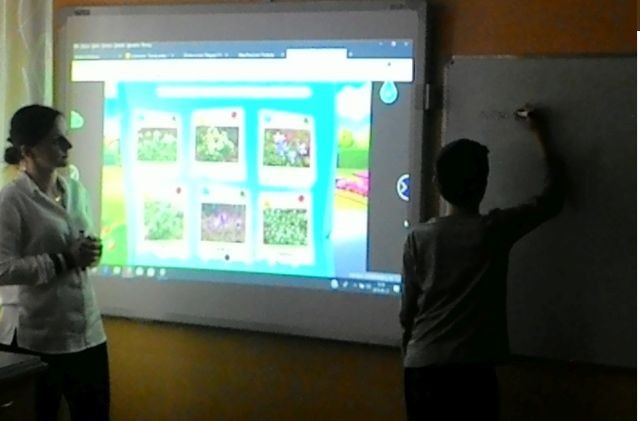 Bogato wyposażone pracownie sprzyjają aktywizowaniu uczniów, uatrakcyjniają i ułatwiają proces zdobywania wiedzy i umiejętności.
Uczniowie rozwijają sprawność fizyczną…
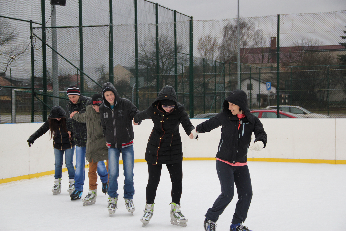 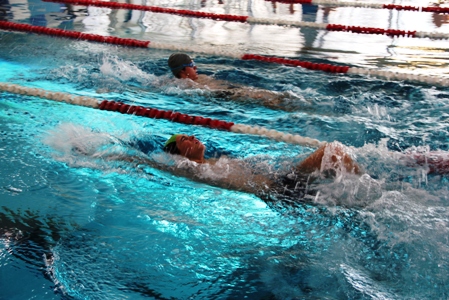 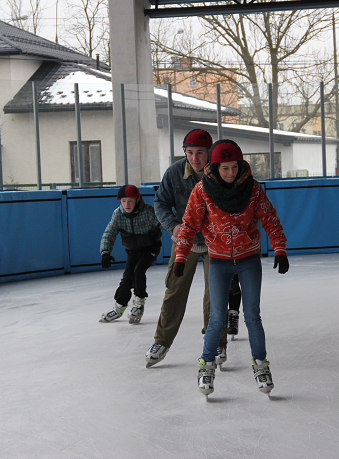 …na lodowisku
…na basenie
… odnoszą sukcesy w sporcie
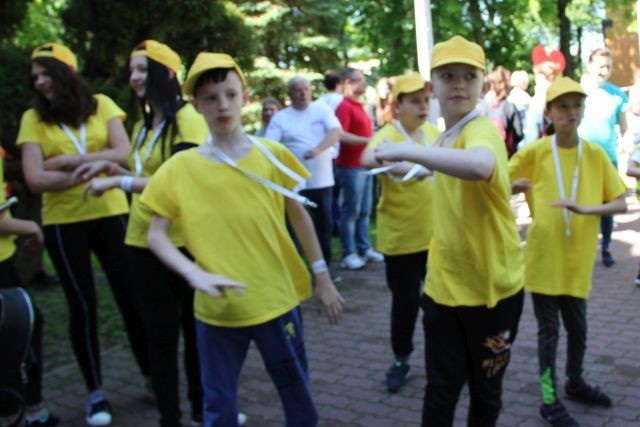 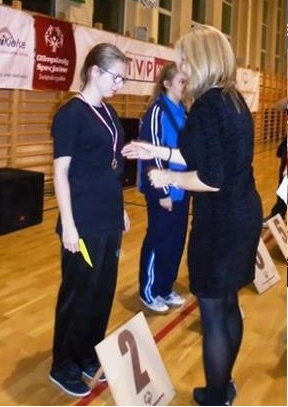 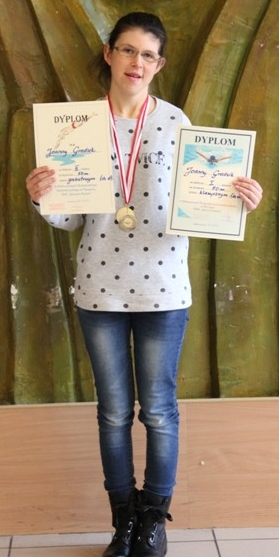 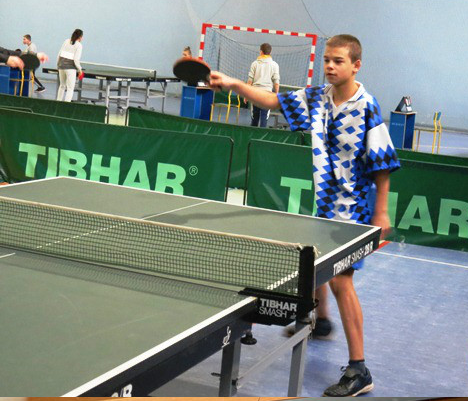 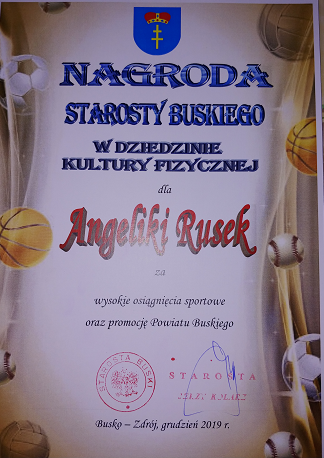 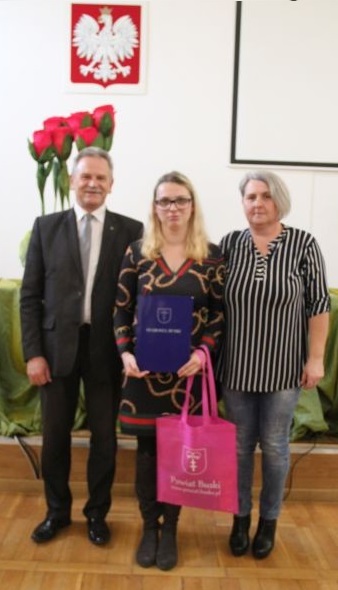 … i otrzymują 
NAGRODY STAROSTY BUSKIEGO 
w dziedzinie kultury fizycznej
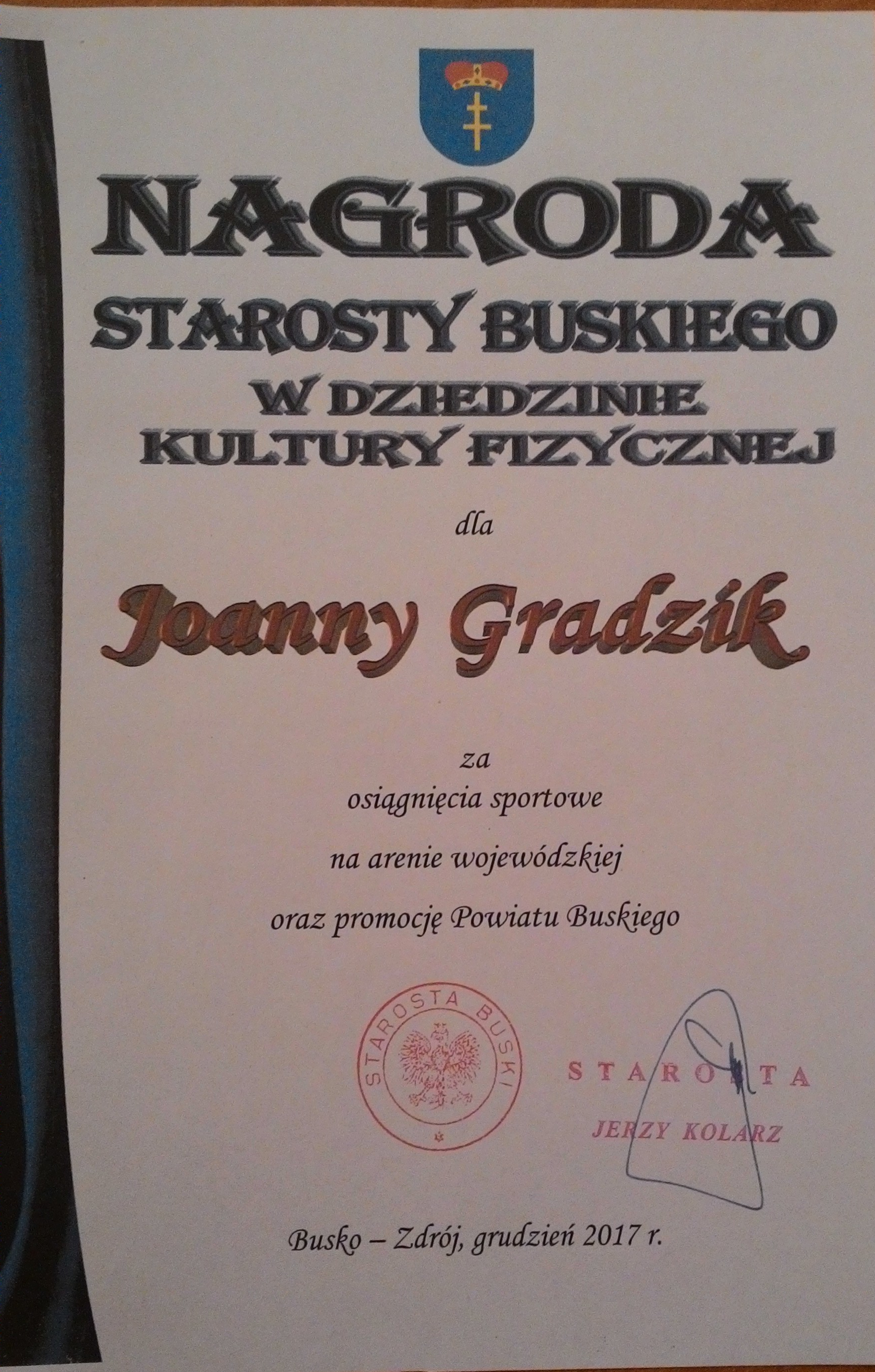 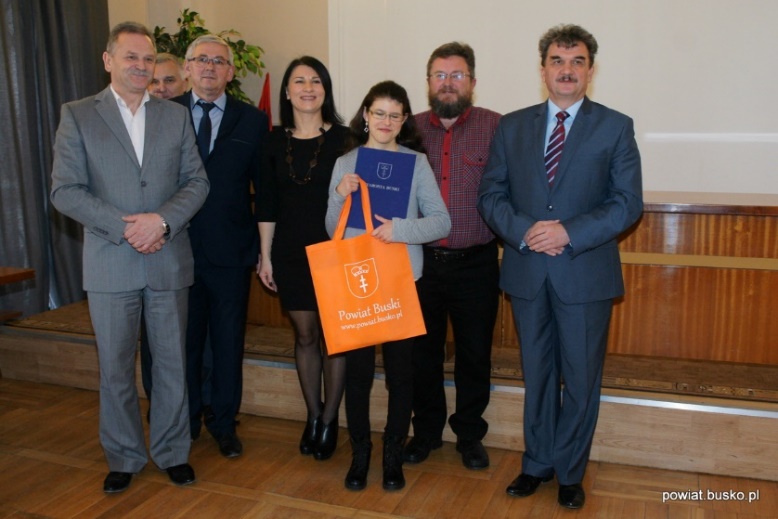 Ośrodek zapewnia wykształcenie umiejętności zachowania się w sytuacjach zagrażających zdrowiu i życiu.
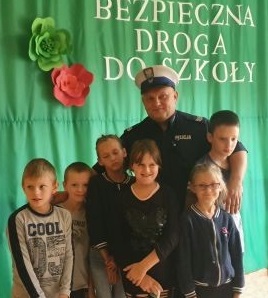 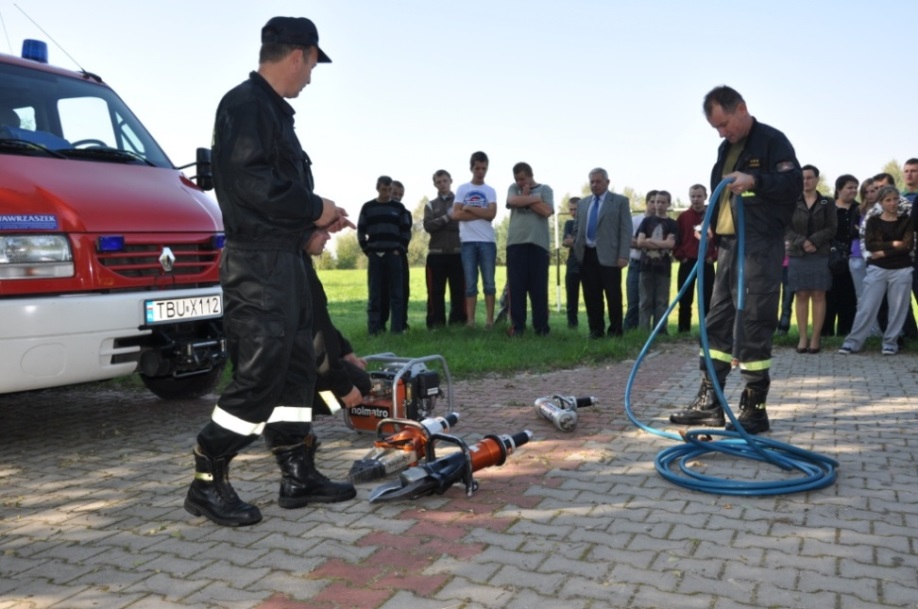 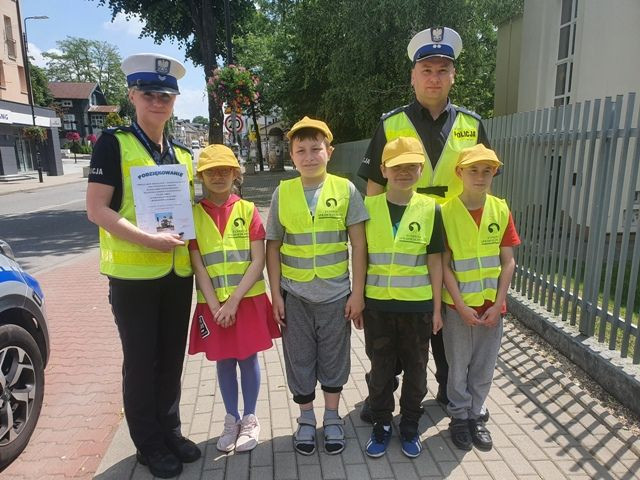 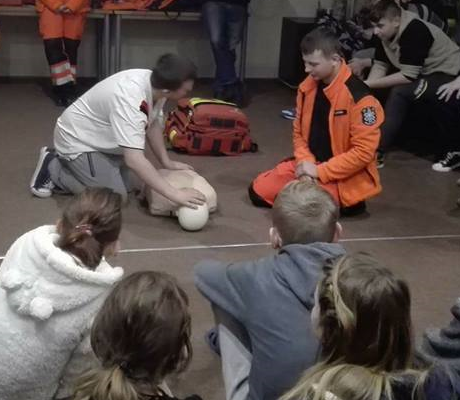 Dla rodziców organizujemy …
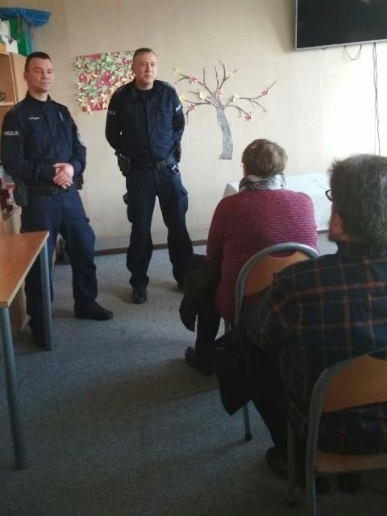 warsztaty
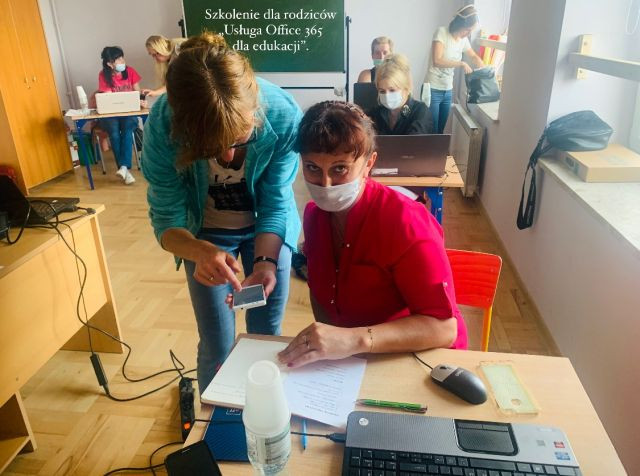 spotkania z policją
spotkania z doradcą zawodowym
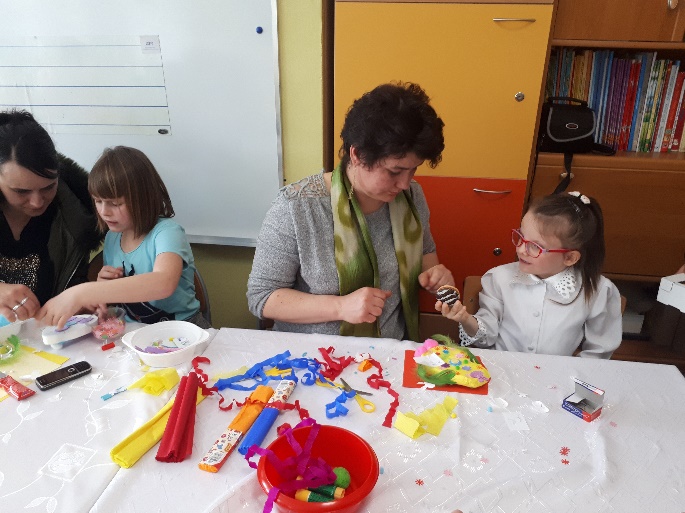 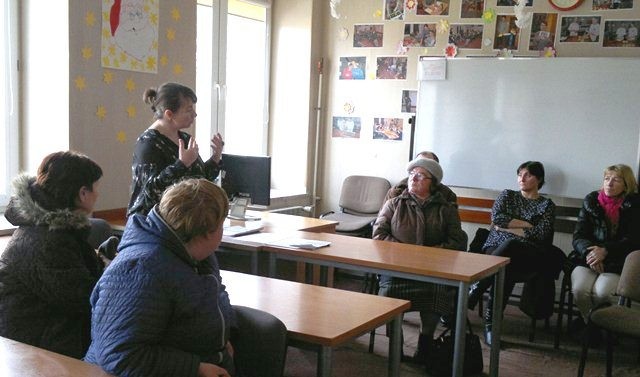 spotkania 
integracyjne
Uczniowie mają możliwość zakwaterowania w Ośrodku.
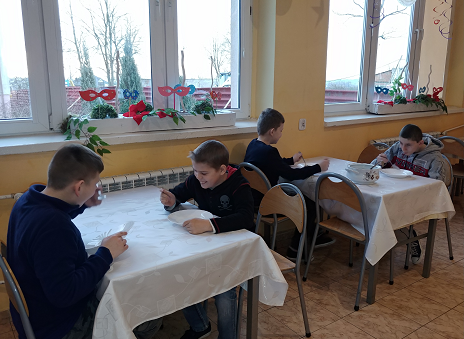 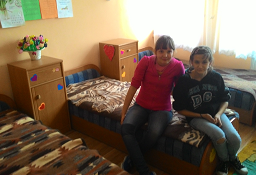 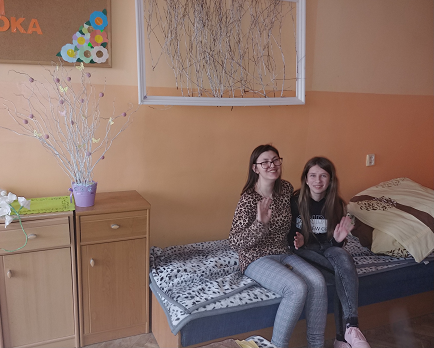 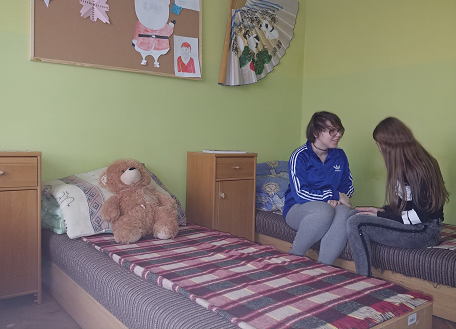 Mieszkanie w Ośrodku jest bezpłatne.
Opłata dotyczy tylko wyżywienia. 
 W szczególnych przypadkach istnieje możliwość częściowego bądź całkowitego zwolnienia z odpłatności.
Uczniowie rozwijają swoje zainteresowania uczestnicząc:
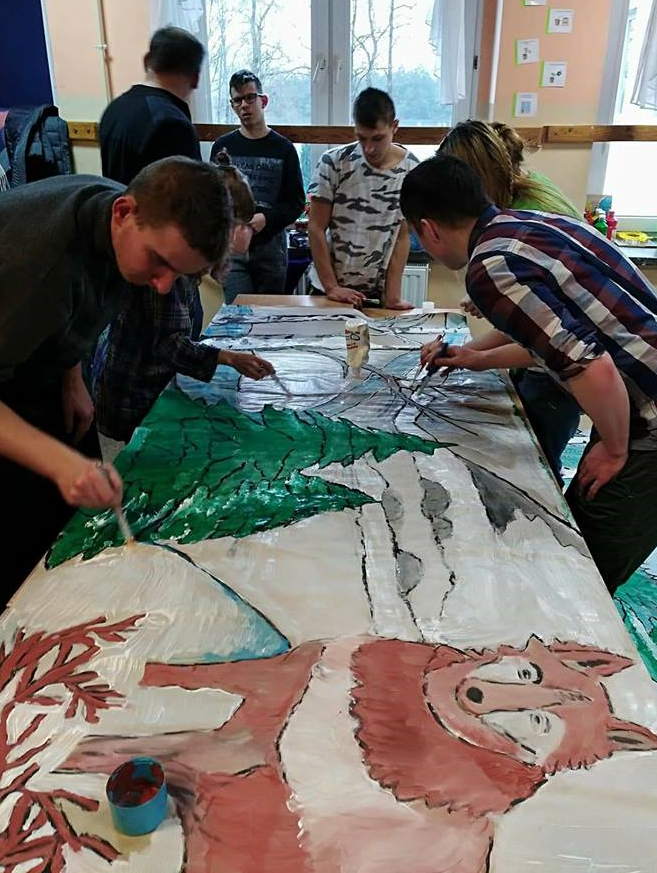 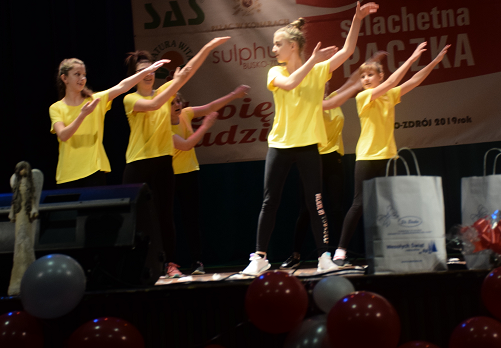 w różnorodnych                     zajęciach świetlicowych
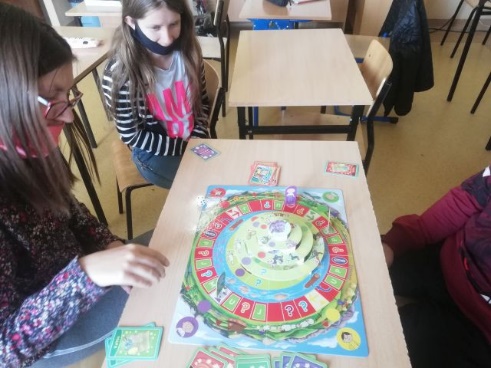 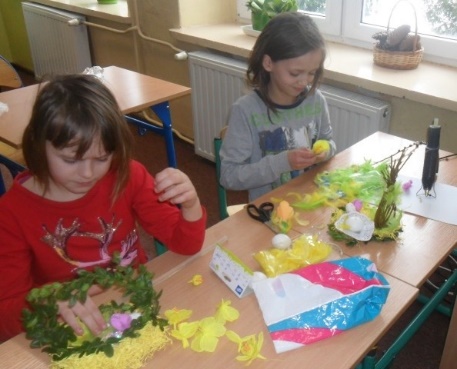 w kółkach zainteresowań m.in.
tanecznym
rękodzielnictwa
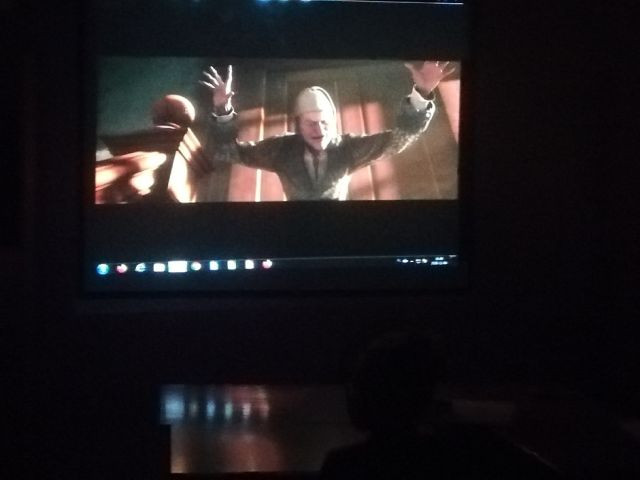 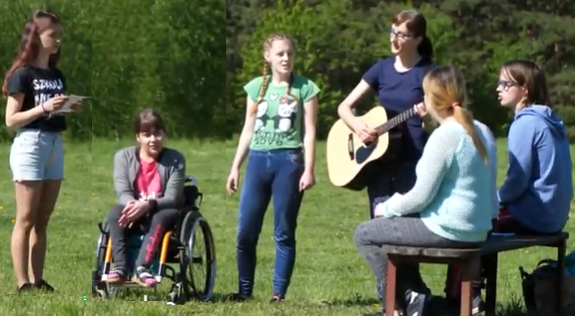 w działaniach                             drużyny harcerskiej „Nieprzetartego Szlaku”
filmowym
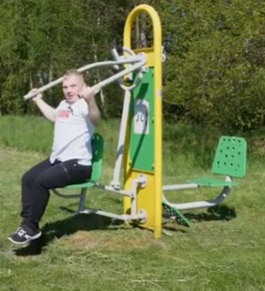 muzycznym
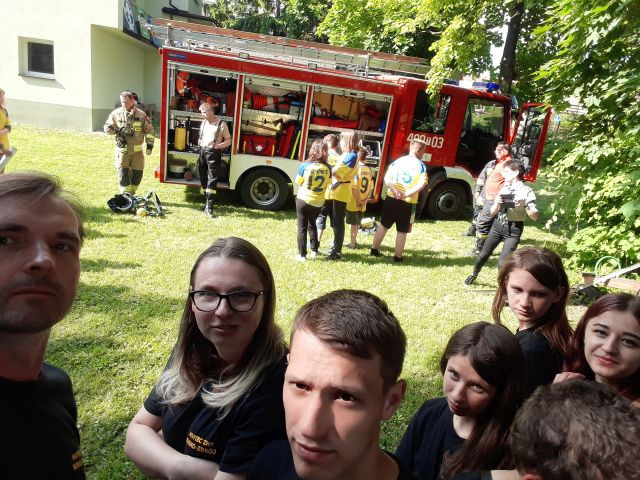 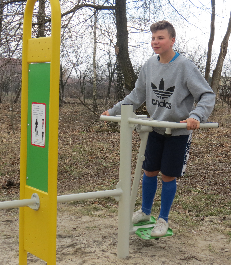 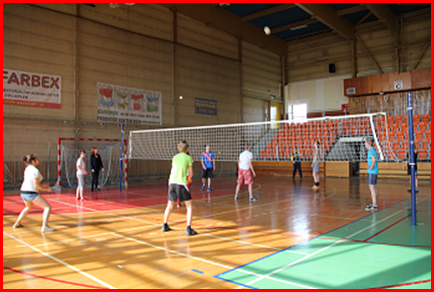 w zajęciach sportowych
Inne formy spędzania czasu wolnego
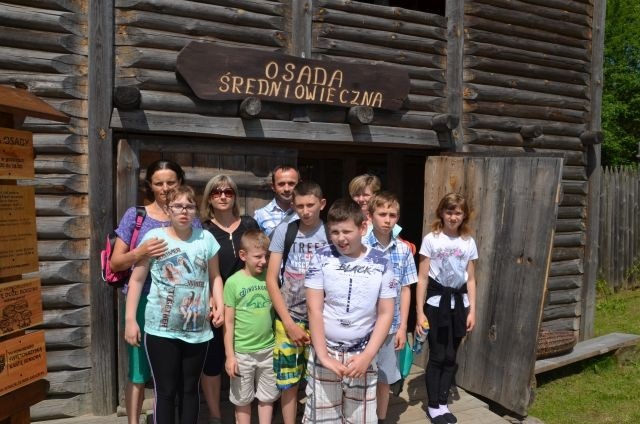 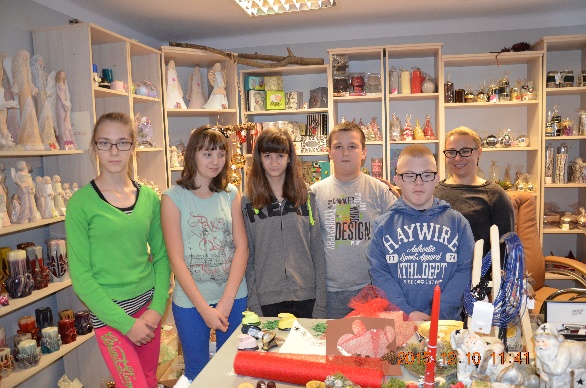 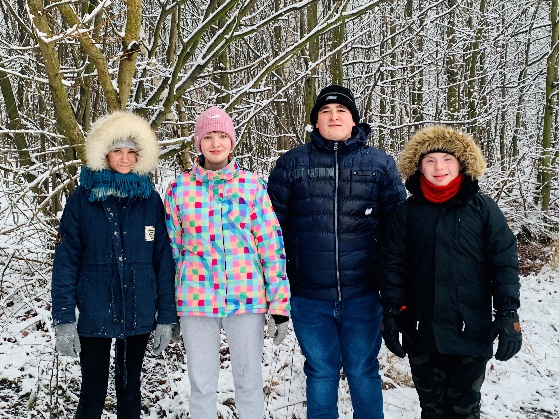 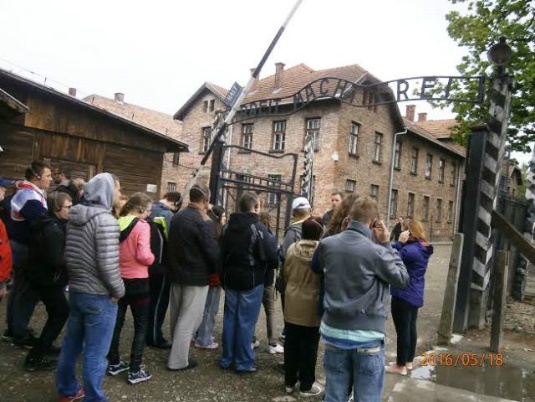 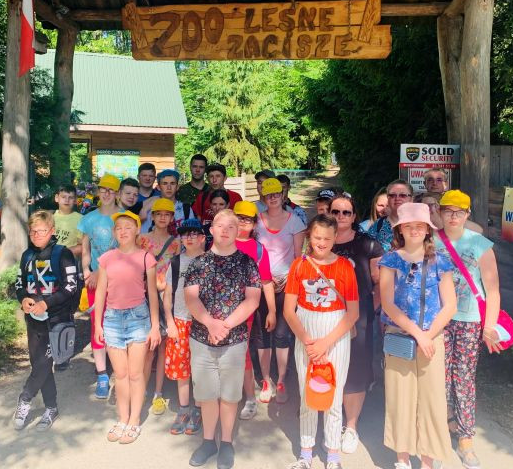 Wycieczki …
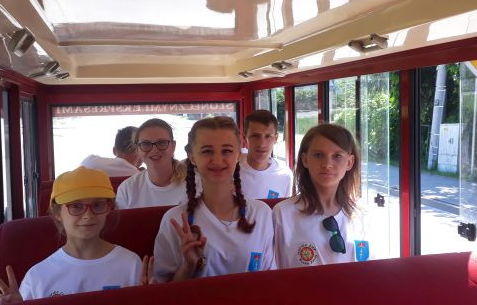 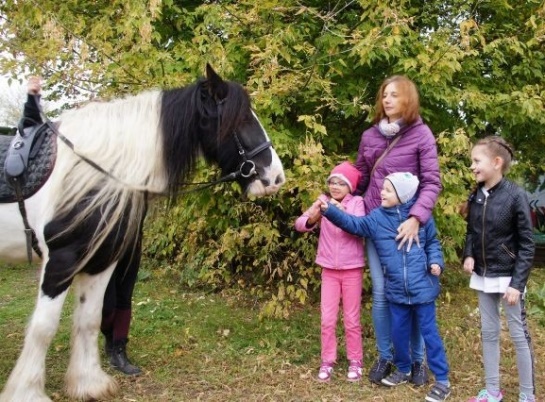 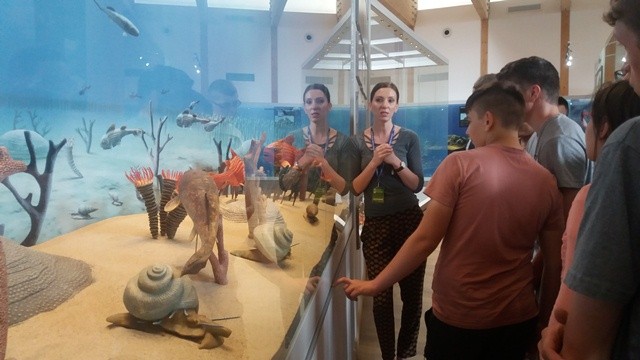 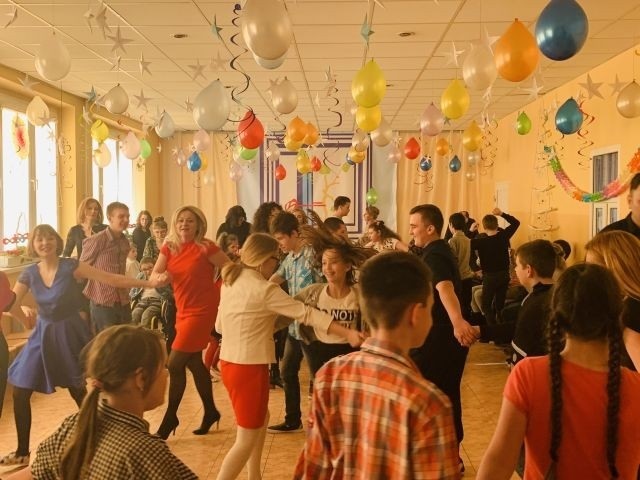 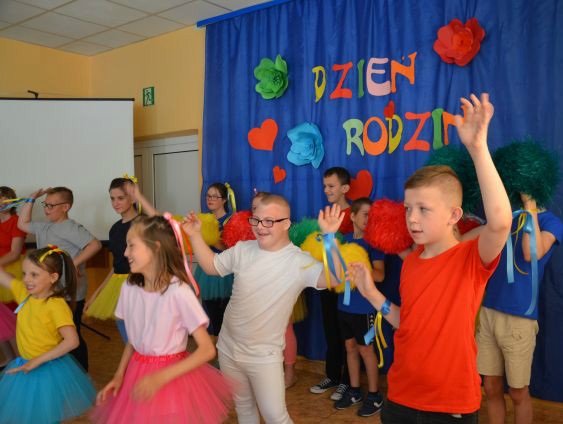 ... imprezy, uroczystości...
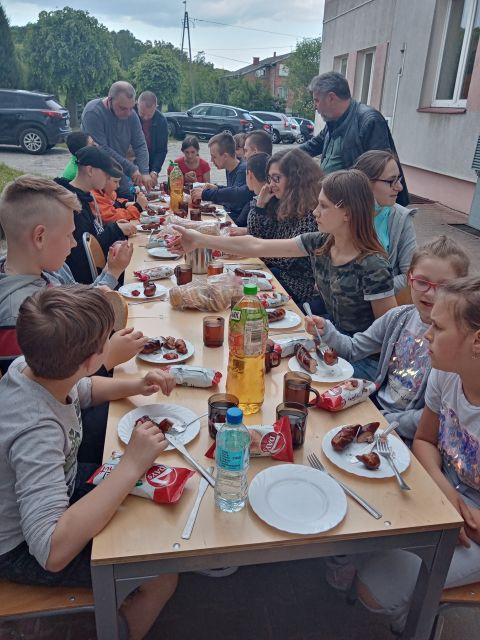 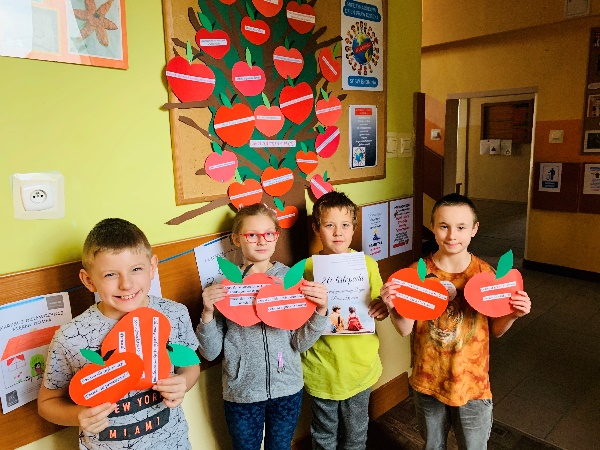 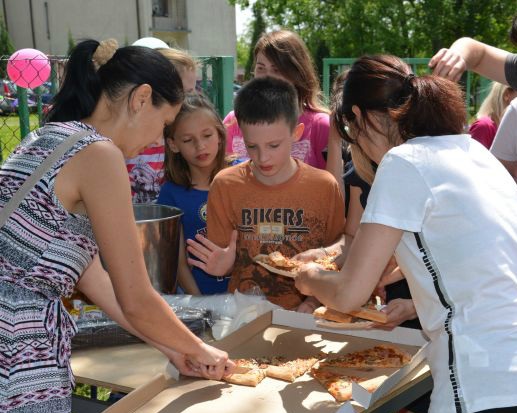 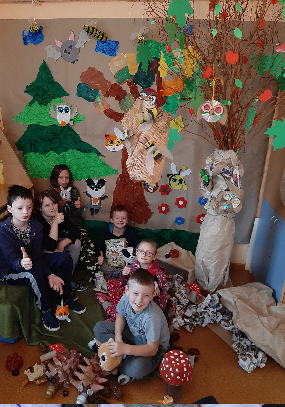 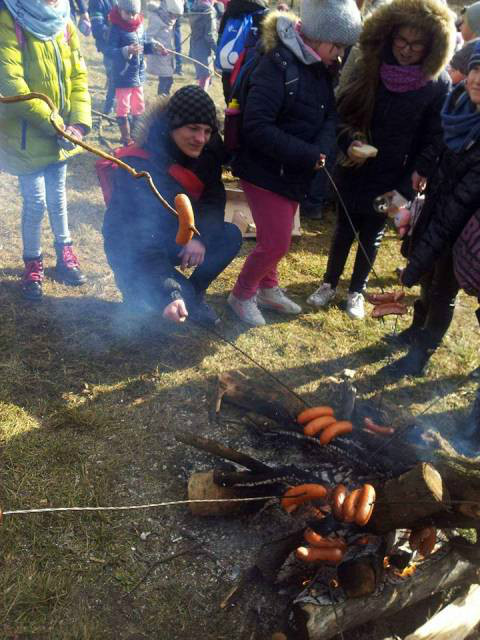 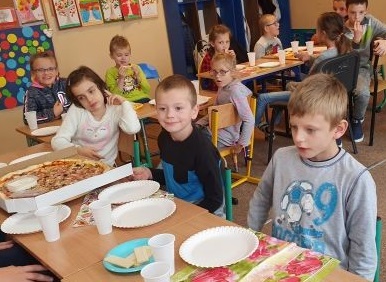 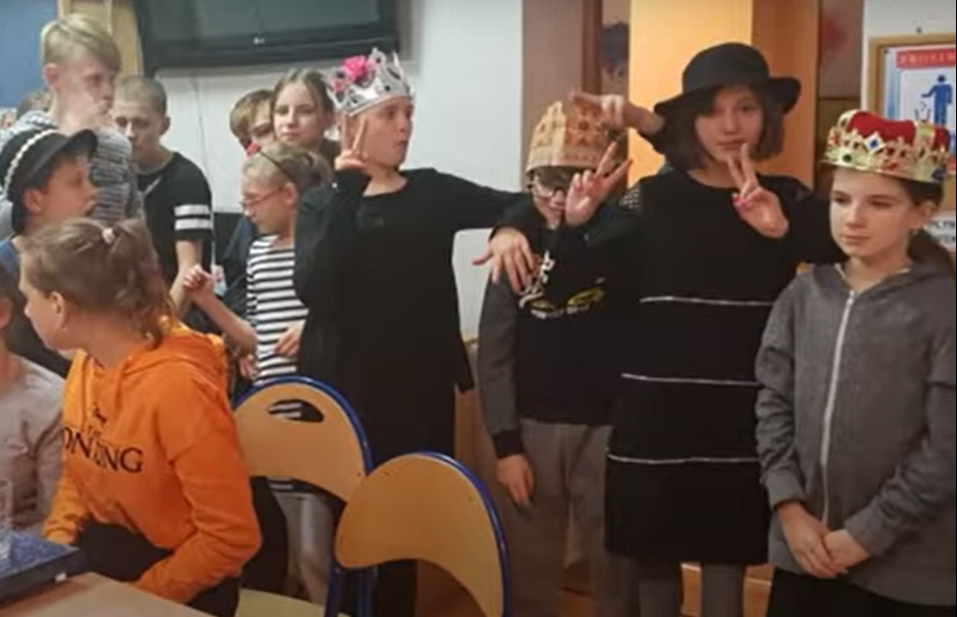 …interesujące inicjatywy
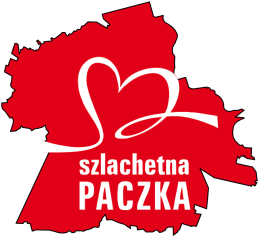 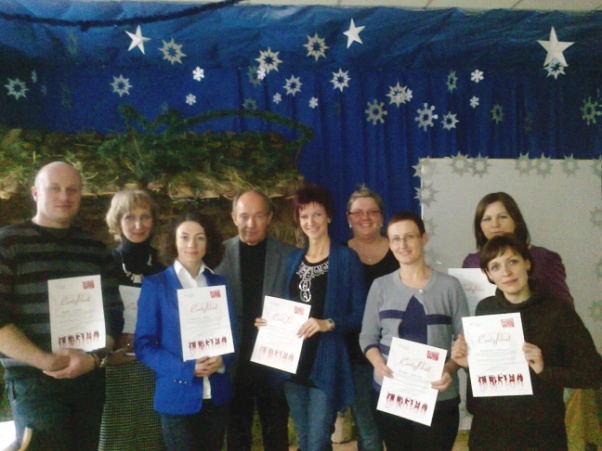 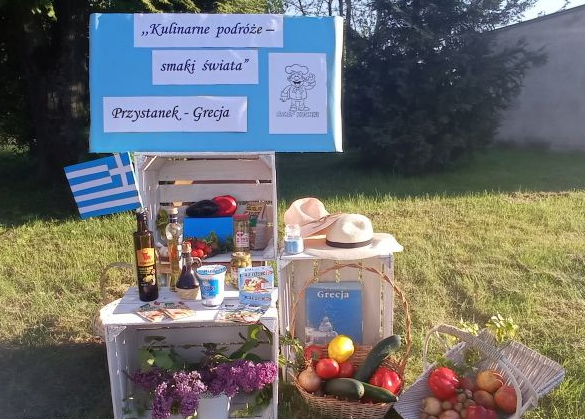 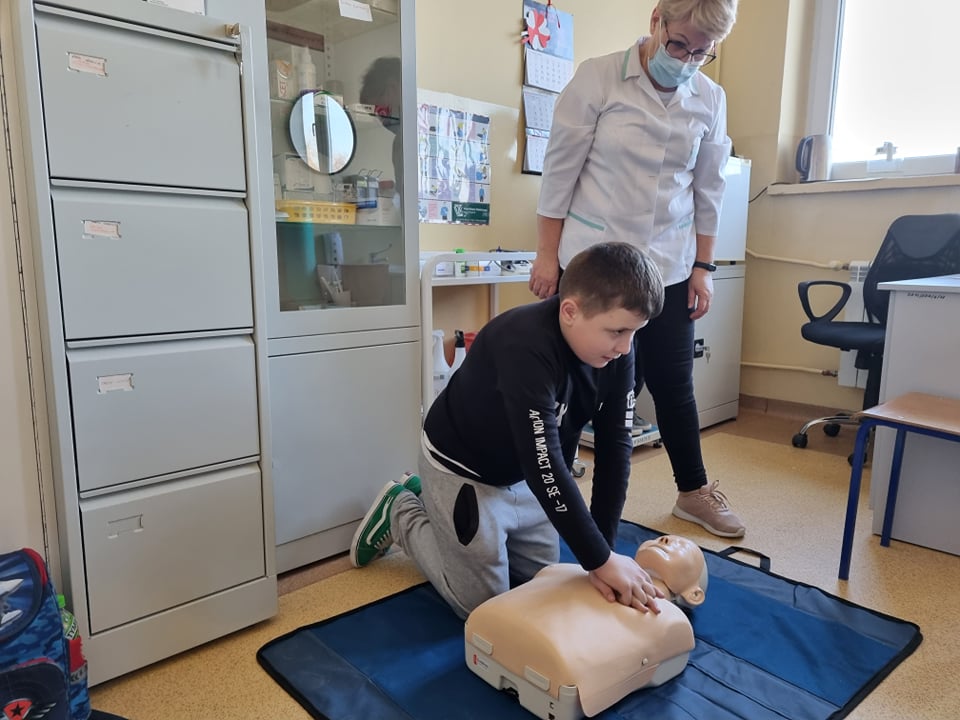 „Biała Sobota”
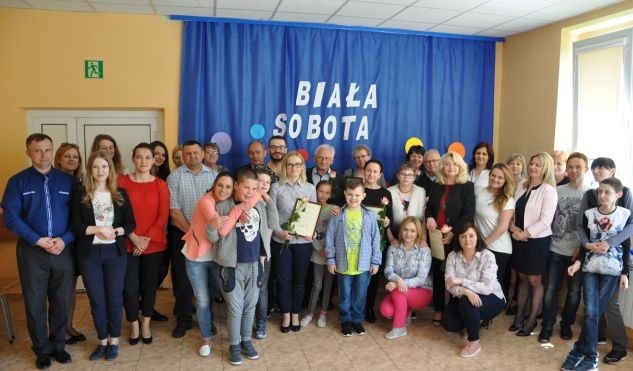 Kulinarne podróże-poznawanie smaków świata
Edukacja profilaktyczna
„Szlachetna
 Paczka”
Zbiórka żywności dla potrzebujących
Udział w Dniach
 Nowych Technologii
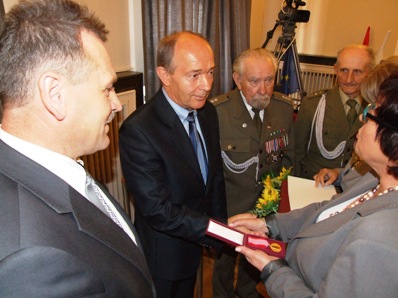 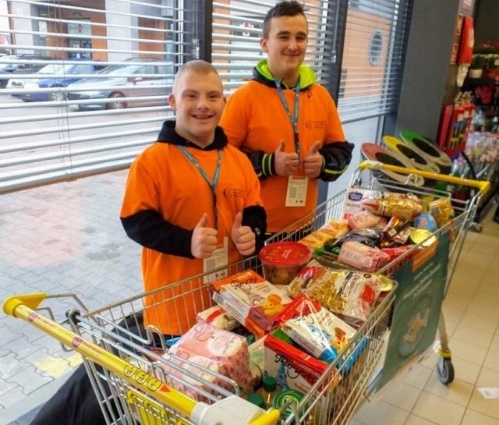 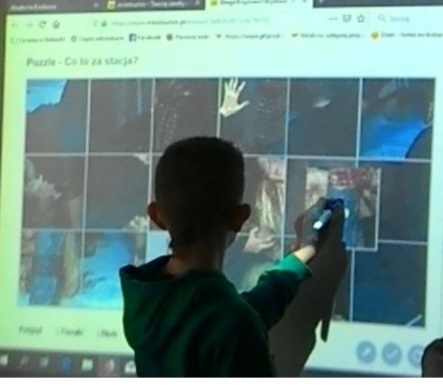 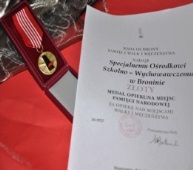 Otrzymaliśmy Złoty Medal 
Opiekuna Miejsc Pamięci Narodowej
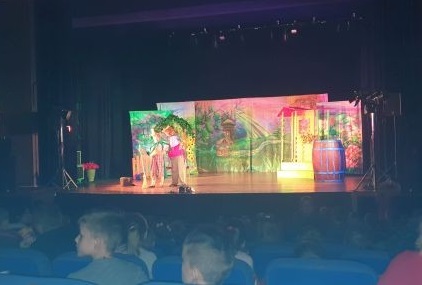 „Mikołaje są wśród nas”
Spektakle teatralne
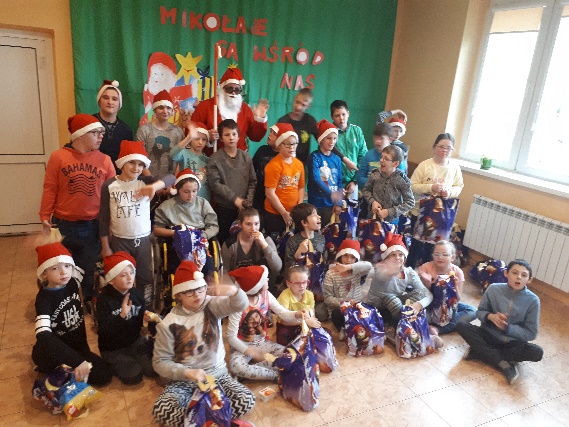 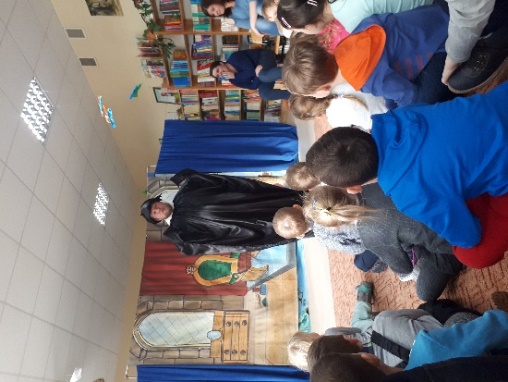 Zabawy andrzejkowe
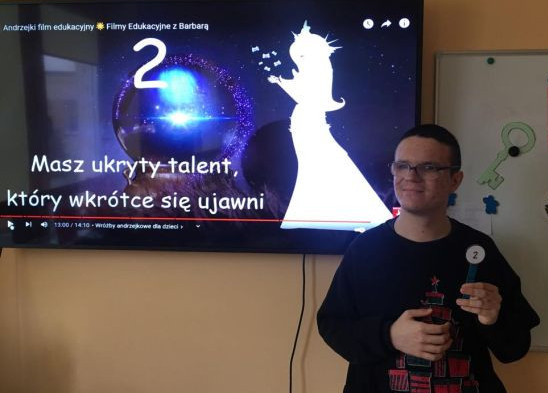 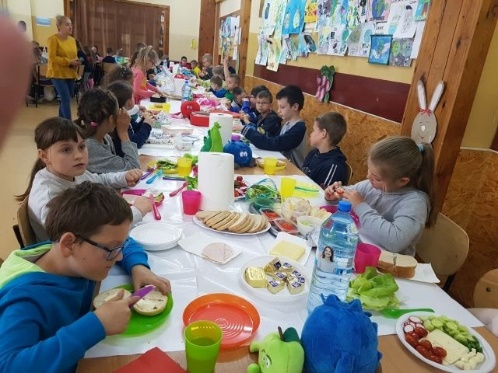 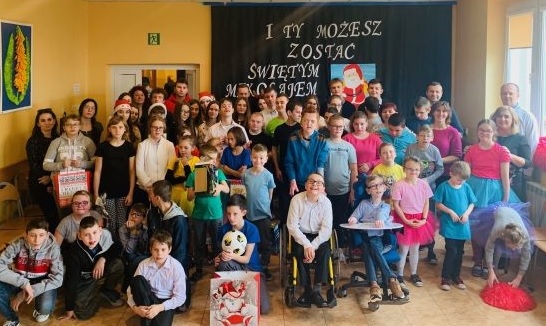 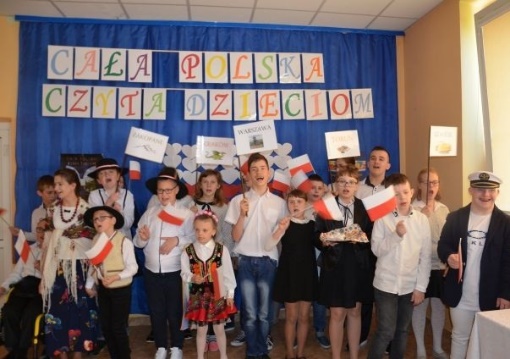 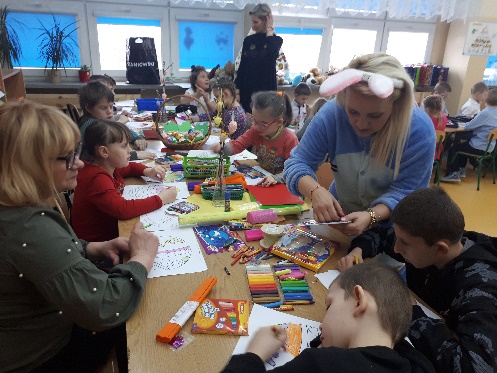 Współpraca ze środowiskiem 
lokalnym
„Cała Polska 
czyta dzieciom”
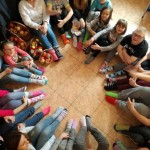 Program 
„Uczeń w świecie wartości"
Dzień kolorowej 
skarpetki
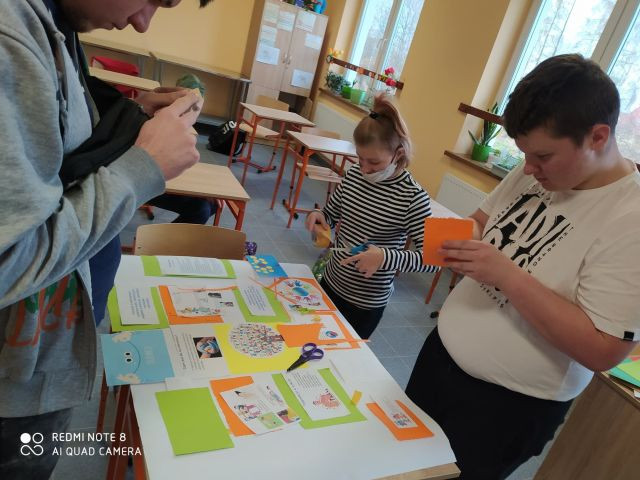 Program psychoedukacyjny 
„W krainie emocji"
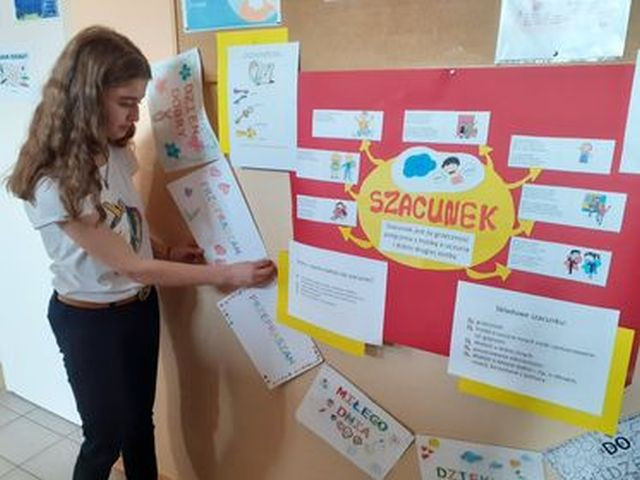 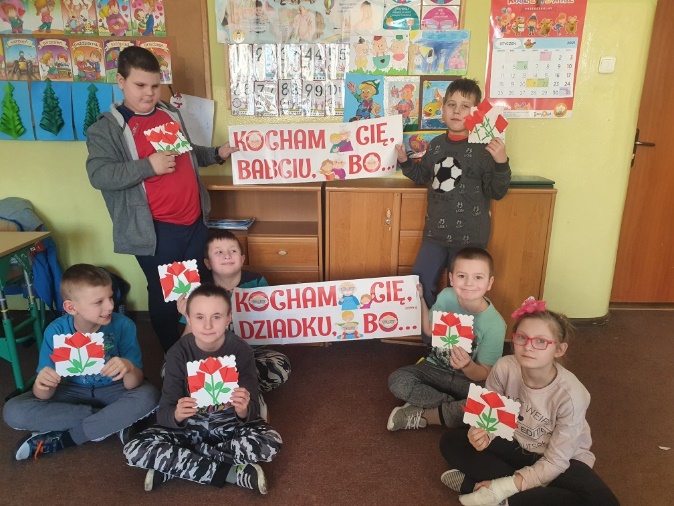 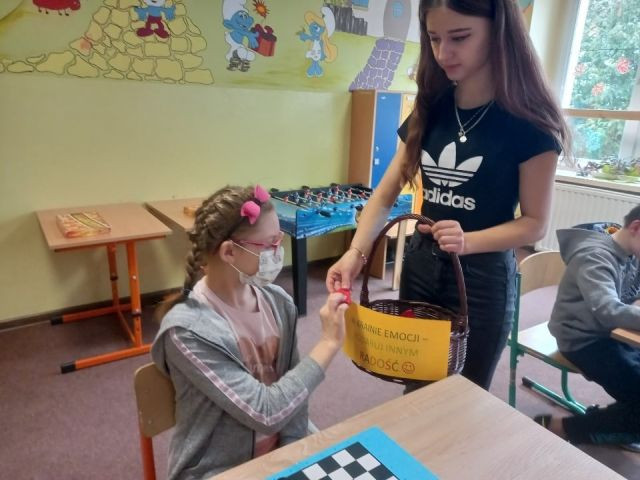 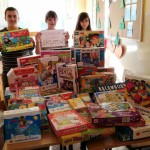 Dzień Babci i Dziadka
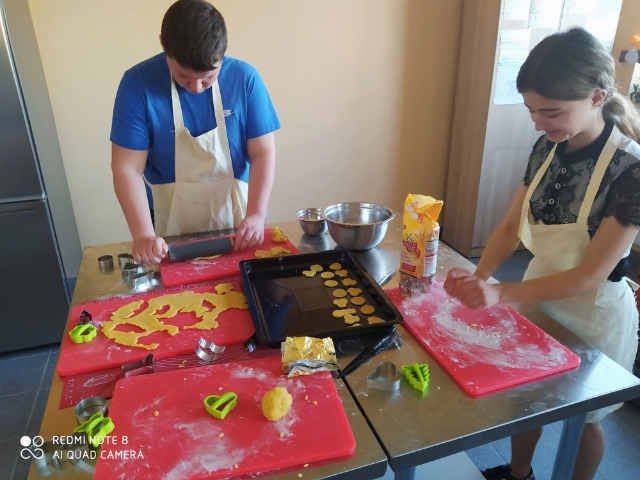 Program wychowawczy "ABC gotowania"
Akcja "Podziel się tym co masz"
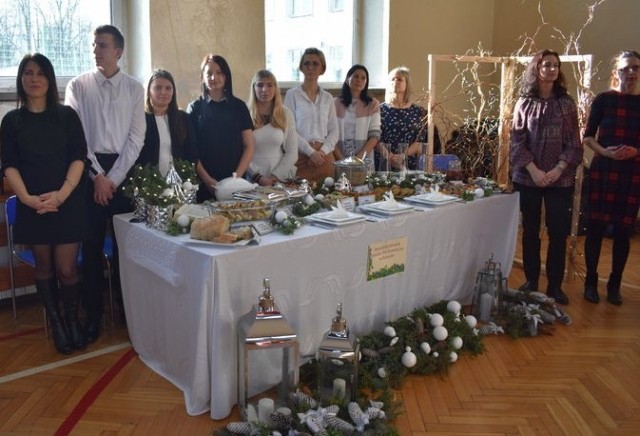 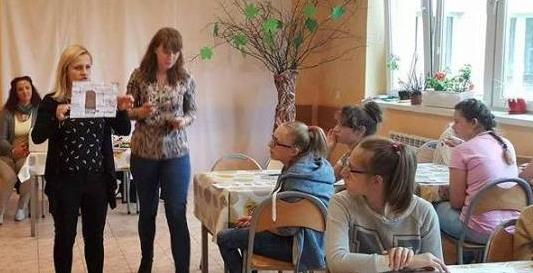 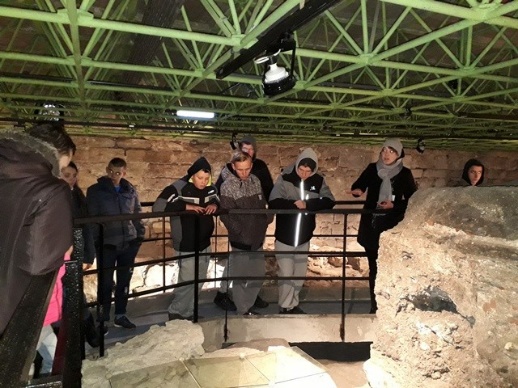 Program "Muzeum 
bliżej nas".
Udział w konkursie powiatowym 
"Festiwal stołów wigilijnych"
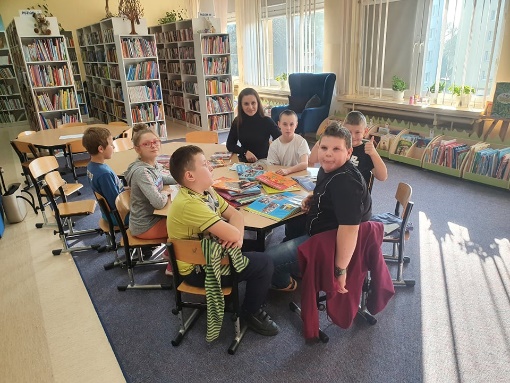 Narodowy Program
 Rozwoju Czytelnictwa
Wyjazd na „Zieloną Szkołę”
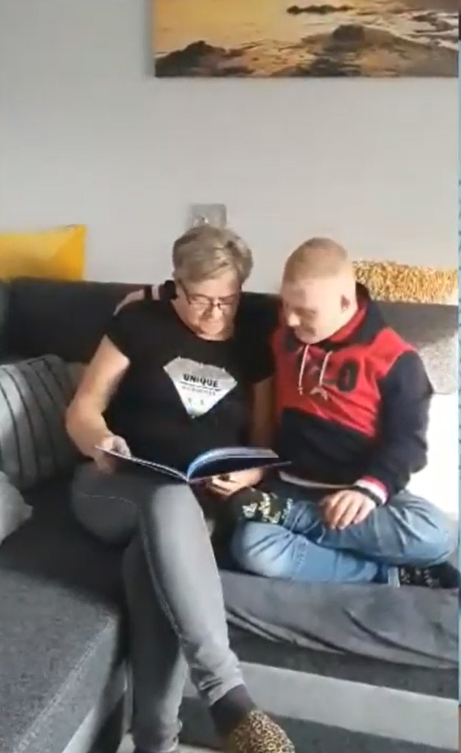 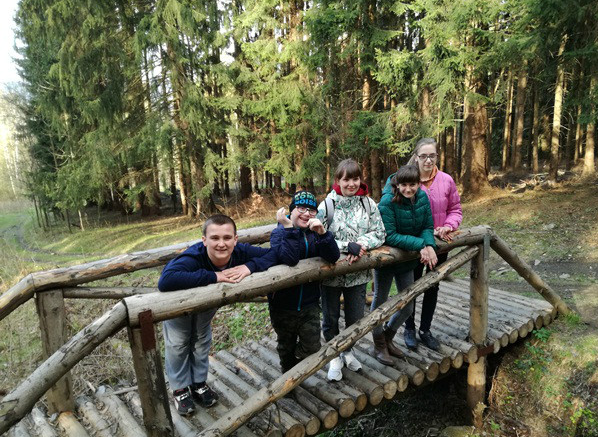 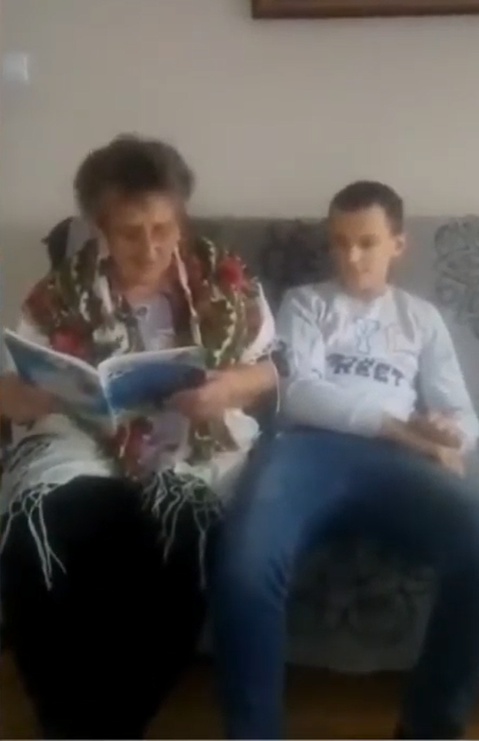 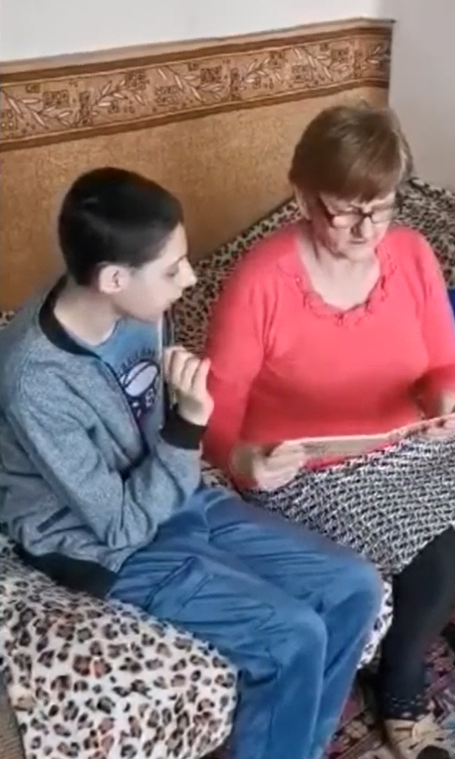 Babcine czytanie
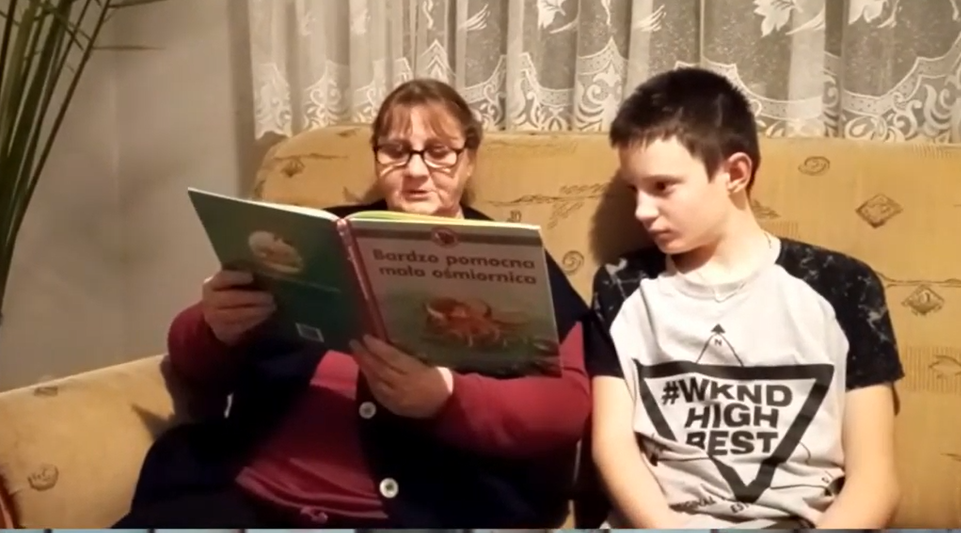 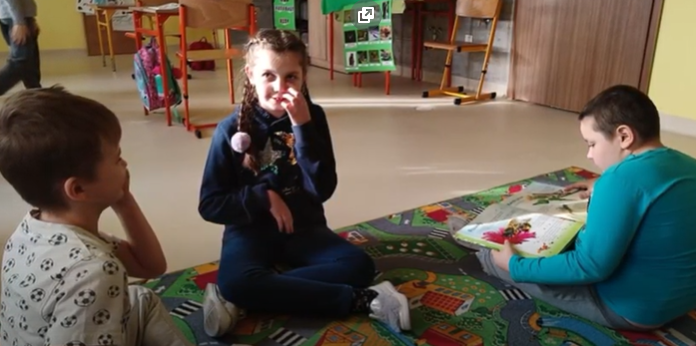 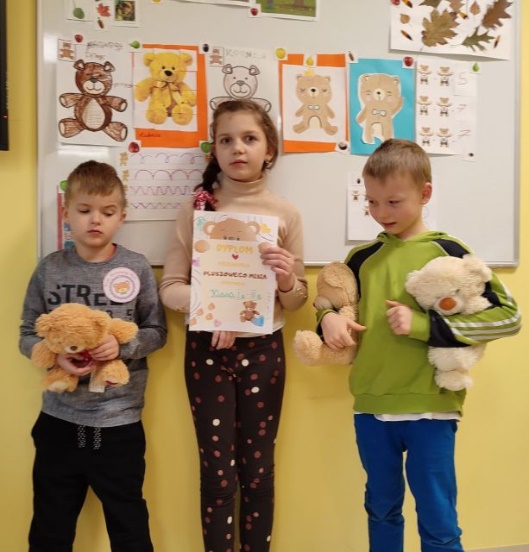 Innowacja pedagogiczna 
"Wszystkimi zmysłami poznajemy świat"
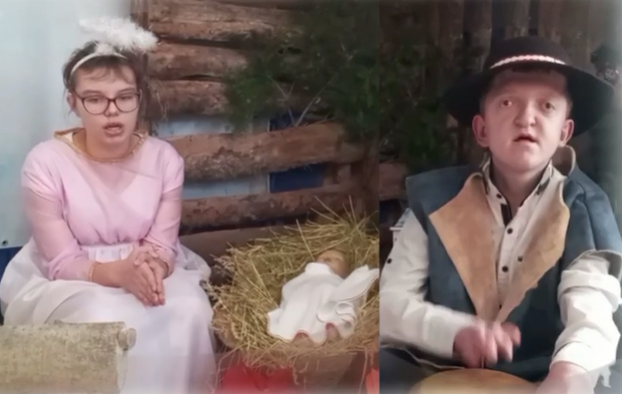 Dzień misia
Przegląd Kolęd i Pastorałek 
„Anielskie Kolędowanie”
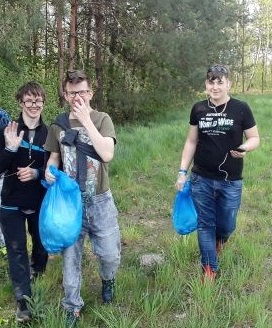 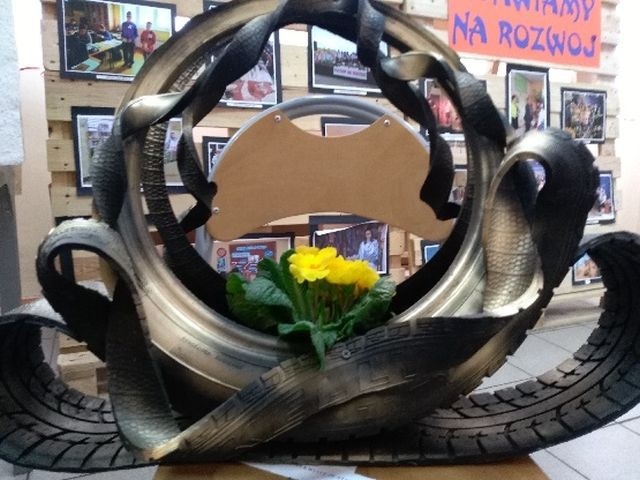 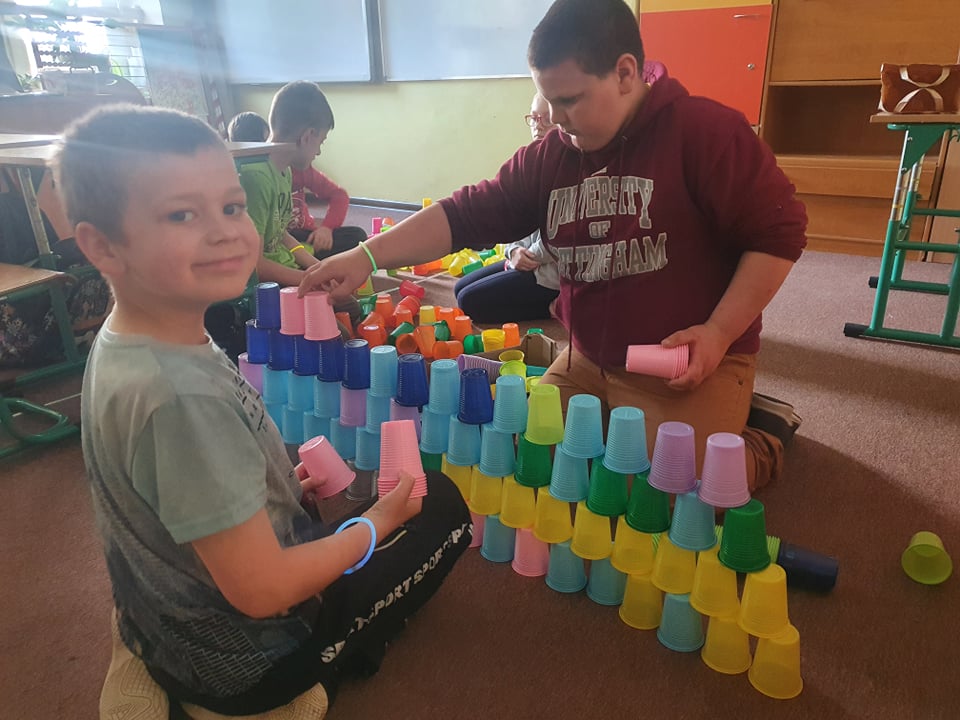 Konkurs kreatywny recykling
Udział w akcji 
„Sprzątanie gminy”
„Kodowanie na dywanie”
Ważnym elementem budowania więzi wśród uczniów i pracowników Ośrodka oraz integracji ze środowiskiem lokalnym jest kultywowanie tradycji ...
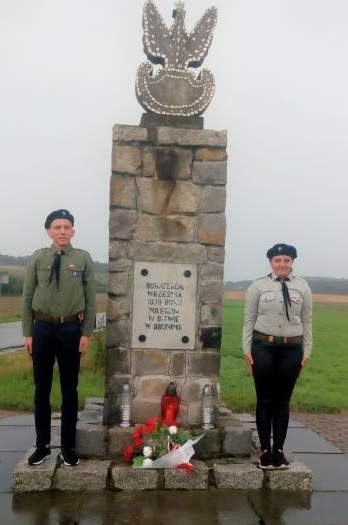 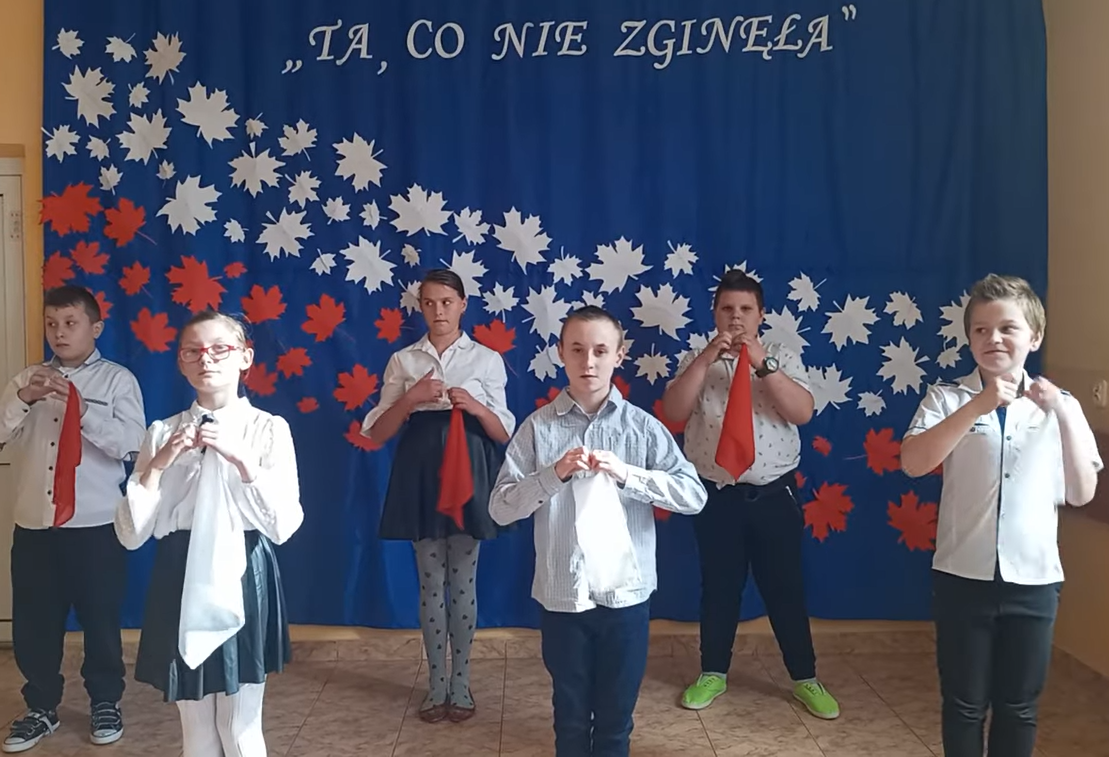 Święto Odzyskania Niepodległości
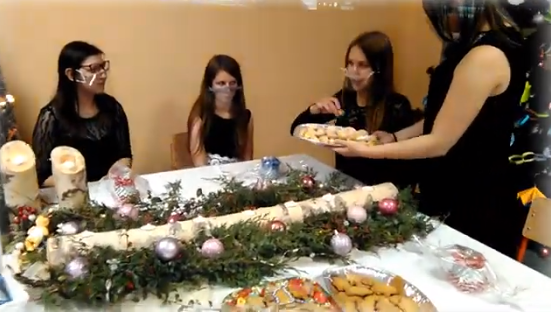 Opieka nad miejscami pamięci narodowej
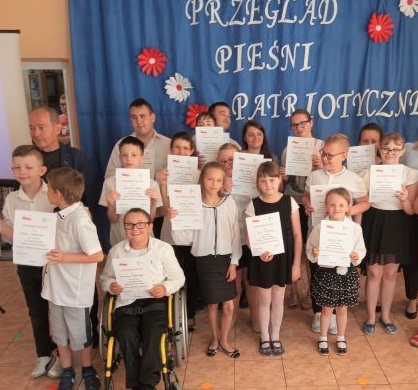 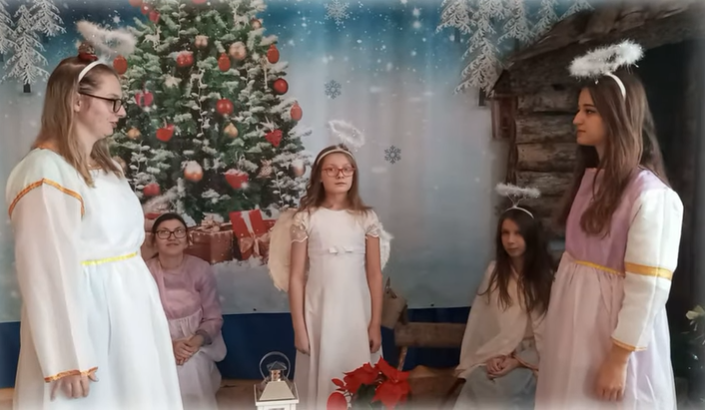 Jasełka i wspólna       wieczerza wigilijna
Przegląd Pieśni Patriotycznych
...i obrzędowość 
tworzona przez ponad 40 lat działalności Ośrodka.
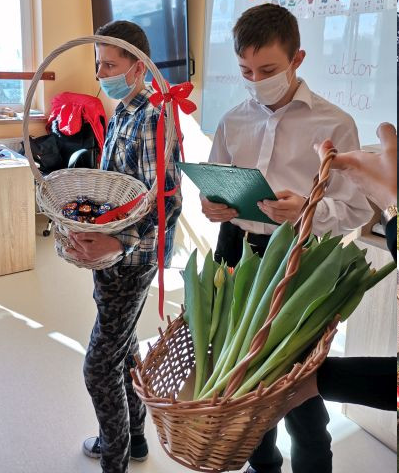 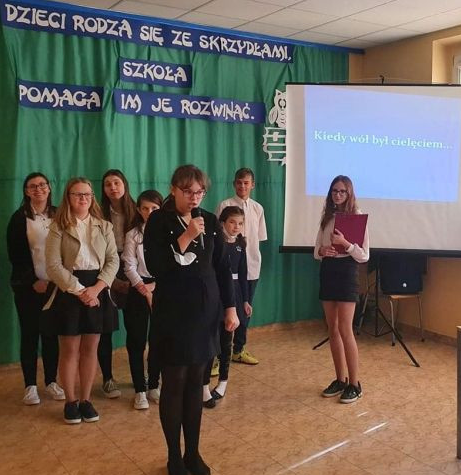 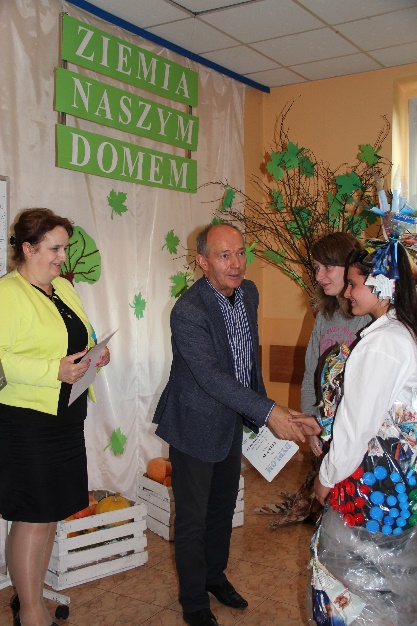 Dzień Kobiet
Dzień Edukacji Narodowej
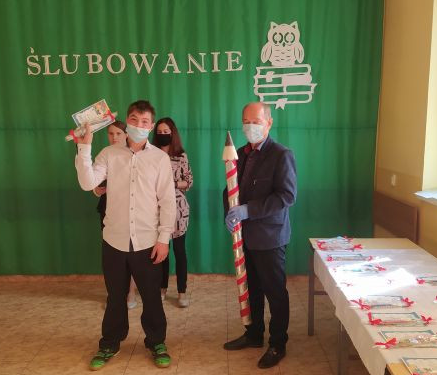 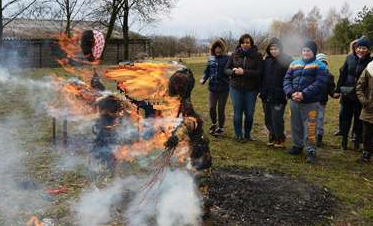 Powiatowy Międzyszkolny 
Turniej Ekologiczny
Pożegnanie zimy
Ślubowanie uczniów
     klas pierwszych
Przy Ośrodku działa Stowarzyszenie
 „DAJ DZIECKU NADZIEJĘ”
wspierające działalność SOSW w Broninie 
poprzez organizację:
- pomocy rodzinom będącym w trudnej sytuacji życiowej
- zajęć terapeutyczno-rekreacyjno-sportowych
- wypoczynku dla dzieci i młodzieży
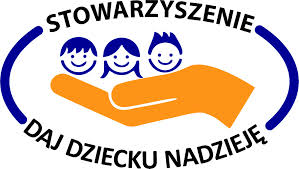 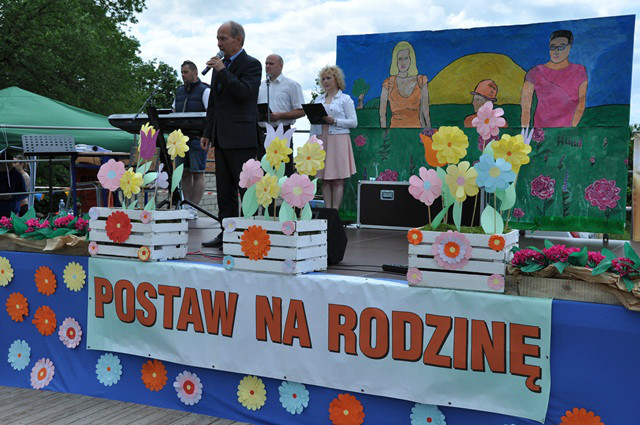 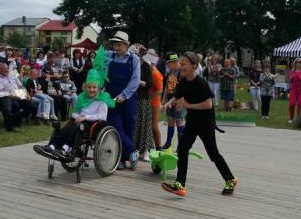 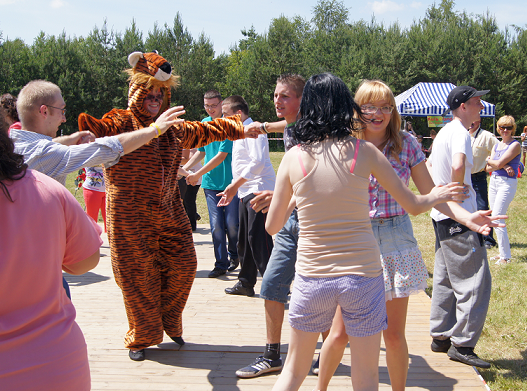 „POSTAW NA RODZINĘ”
Festyn integrujący środowisko lokalne, organizowany przez Stowarzyszenie przy wsparciu powiatu buskiego
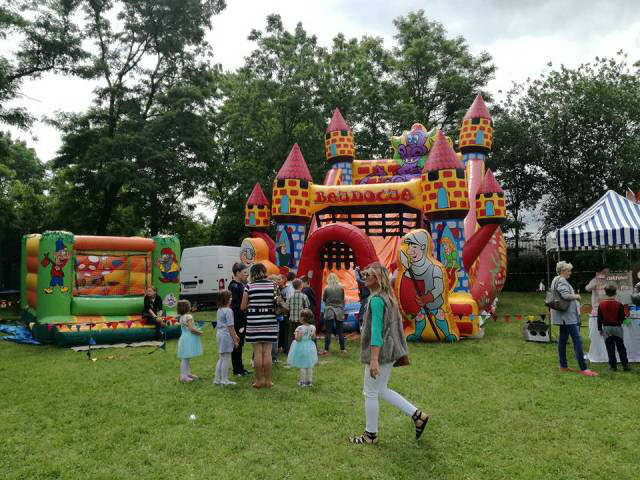 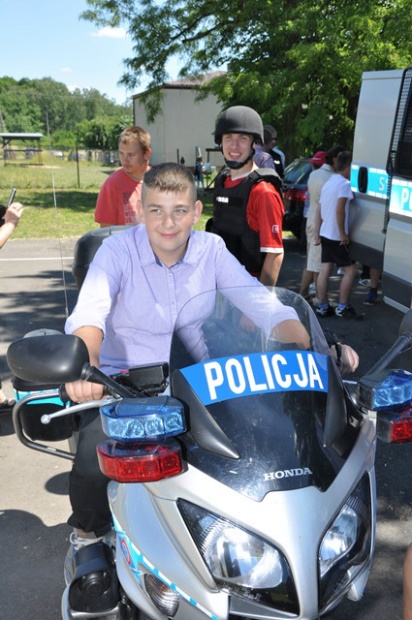 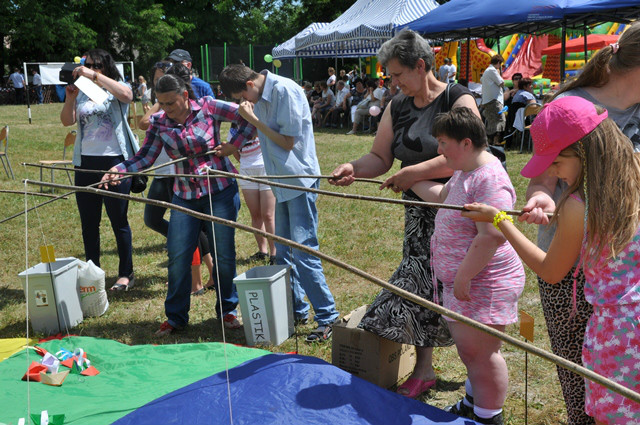 Ośrodek dysponuje własnymi środkami transportu.
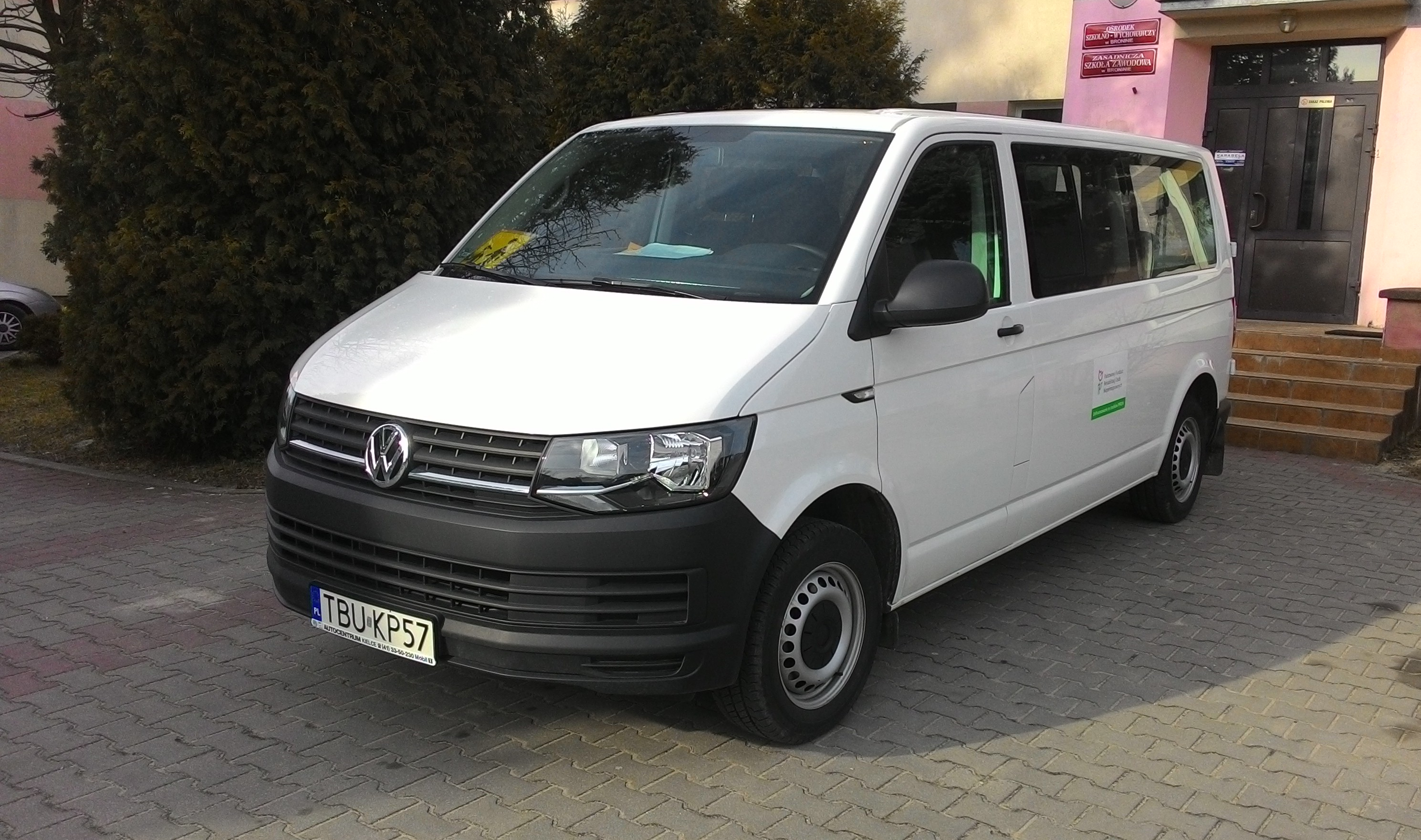 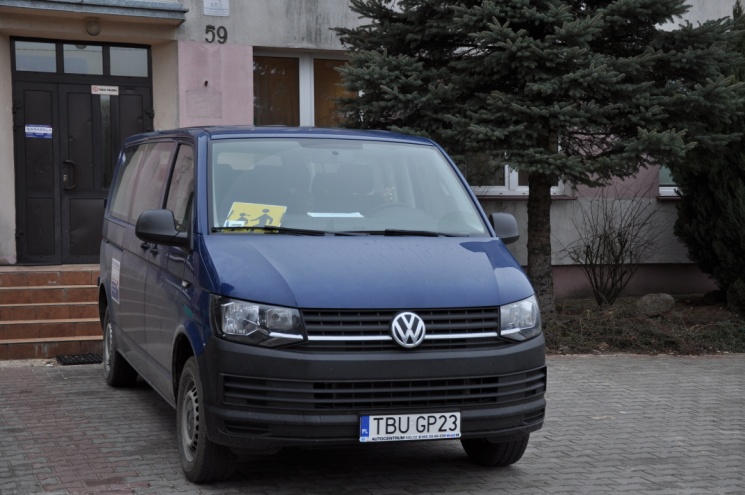 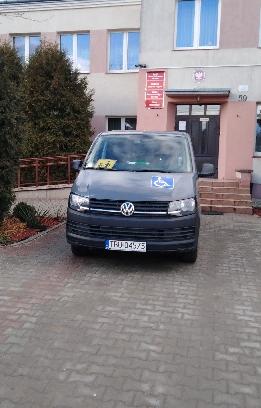 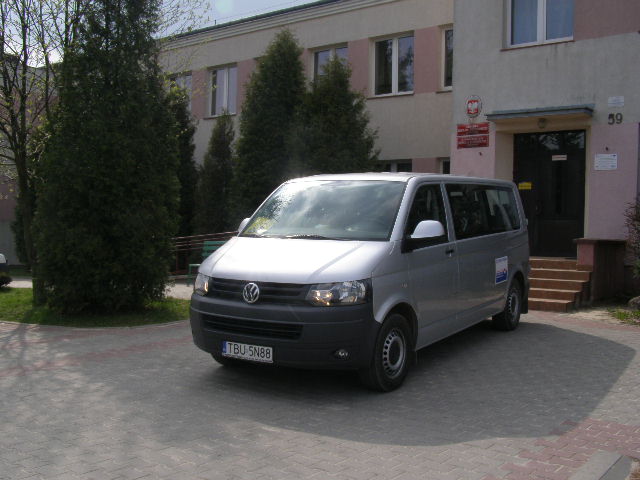 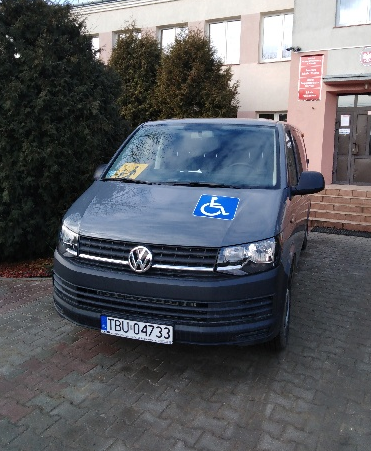 Legitymacje szkolne uprawniają do 78% zniżki przy przejazdach środkami komunikacji publicznej. Zniżka ta dotyczy również podróżujących z uczniami opiekunów.
Rozbudowaliśmy Ośrodek o budynek do rehabilitacji zawodowej, społecznej i ruchowej
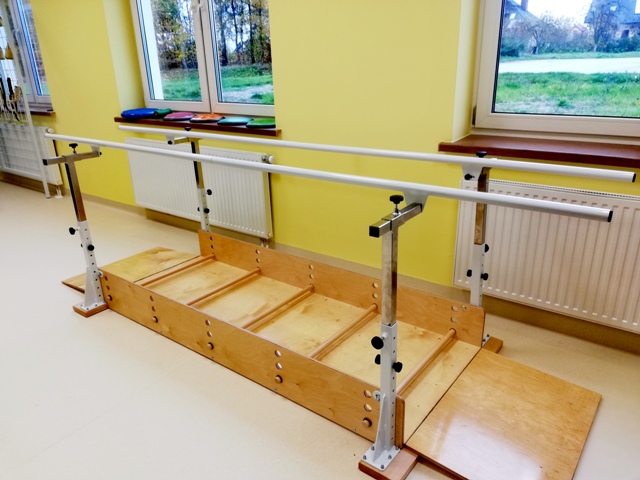 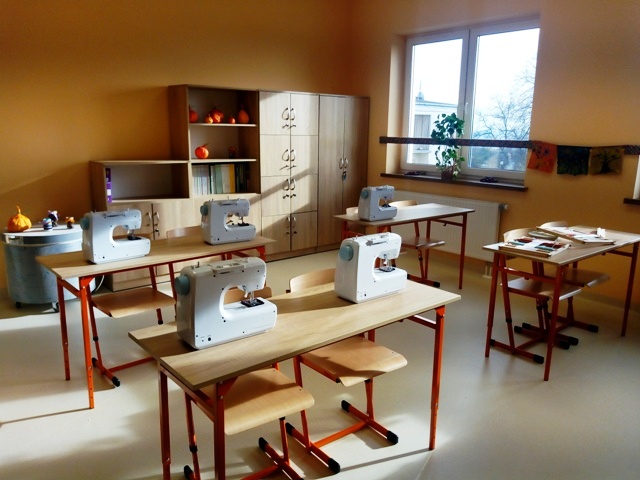 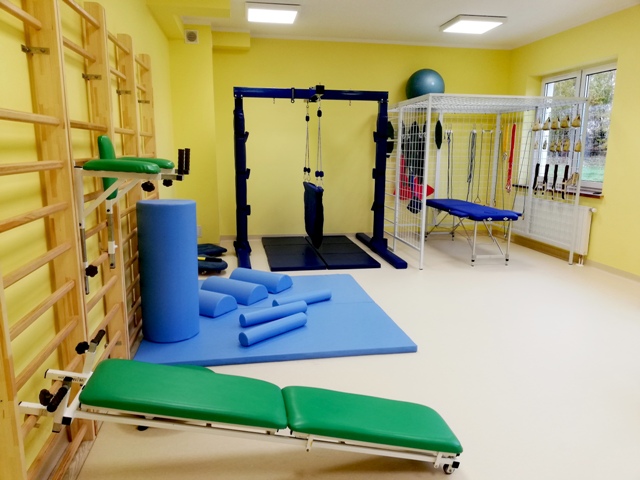 Podpisanie Aktu Erekcyjnego
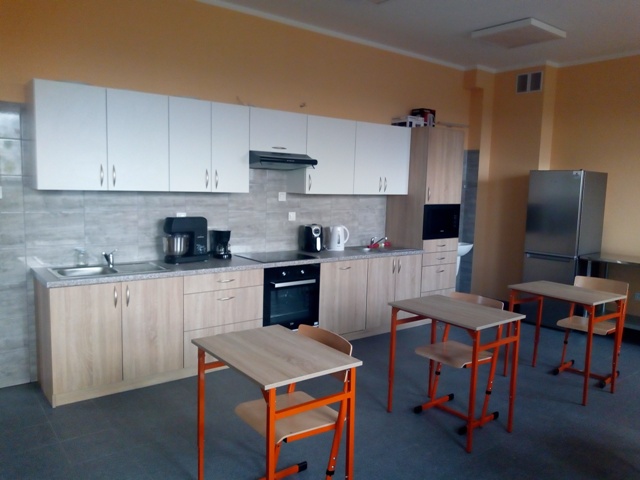 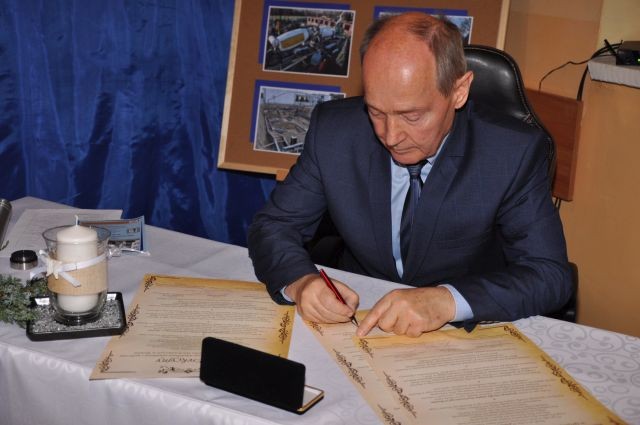 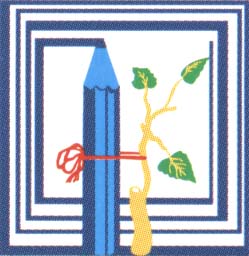 Wykaz dokumentów dla kandydatów do Szkoły Podstawowej w Broninie:
Wniosek o przyjęcie do szkoły wraz z kartą zgłoszenia;
Aktualne orzeczenie wydane przez poradnię psychologiczno- pedagogiczną.
Dodatkowe dokumenty:
- 2 zdjęcia legitymacyjne,	
- inne informacje, m. in. o stanie zdrowia,
- odpis aktu urodzenia (do wglądu).
Rodzice ubiegający się o przyjęcie ucznia do SOSW składają wniosek                 w Starostwie Powiatowym z prośbą o skierowanie do Ośrodka.
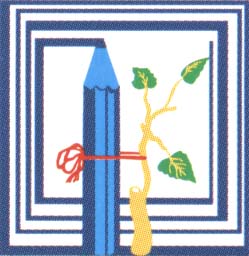 Wykaz dokumentów dla kandydatów do Branżowej Szkoły I Stopnia w Broninie:
Wniosek o przyjęcie do szkoły wraz z kartą zgłoszenia;
Aktualne orzeczenie wydane przez poradnię psychologiczno- pedagogiczną;
Świadectwo ukończenia szkoły podstawowej (oryginał);
Zaświadczenie OKE o wynikach egzaminu ósmoklasisty (oryginał);           
Zaświadczenie lekarskie o braku przeciwwskazań zdrowotnych do kształcenia w określonym zawodzie.
Dodatkowe dokumenty:
- 2 zdjęcia legitymacyjne,	
- opinia wychowawcy klasy,
- inne informacje, m. in. o stanie zdrowia,
- odpis aktu urodzenia (do wglądu),
- poświadczenie zameldowania.
Absolwent szkoły podstawowej ubiegający się o przyjęcie do SOSW składa wniosek w Starostwie Powiatowym z prośbą o skierowanie do Ośrodka.
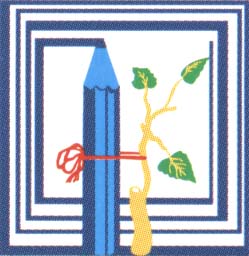 Wykaz dokumentów dla kandydatów do Szkoły Przysposabiającej do Pracy w Broninie:
Wniosek o przyjęcie do szkoły wraz z kartą zgłoszenia;
Aktualne orzeczenie wydane przez poradnię psychologiczno- pedagogiczną;                                      
Świadectwo ukończenia szkoły podstawowej (oryginał);
Dodatkowe dokumenty:
- 2 zdjęcia legitymacyjne,	
- opinia wychowawcy klasy,
- inne informacje, m. in. o stanie zdrowia,
- odpis aktu urodzenia (do wglądu),
- poświadczenie zameldowania.
Absolwent szkoły podstawowej ubiegający się o przyjęcie do SOSW składa wniosek w Starostwie Powiatowym z prośbą o skierowanie do Ośrodka.
OŚRODEK SZKOLNO-WYCHOWAWCZY
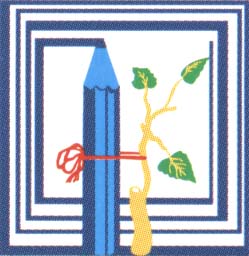 Bronina 59
 					    28-100 Busko-Zdrój

					  tel./ fax (41) 378 68 58
                                               tel. 882118311

      		     e-mail: sosw@sosw-bronina.edu.pl
nasza strona:
www.sosw-bronina.edu.pl
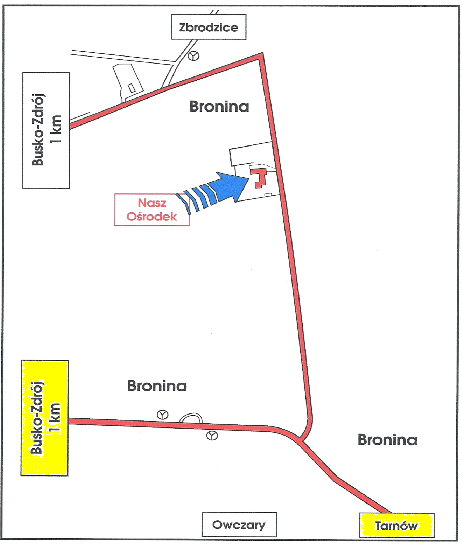 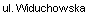 PLAN DOJAZDU       DO    OŚRODKA